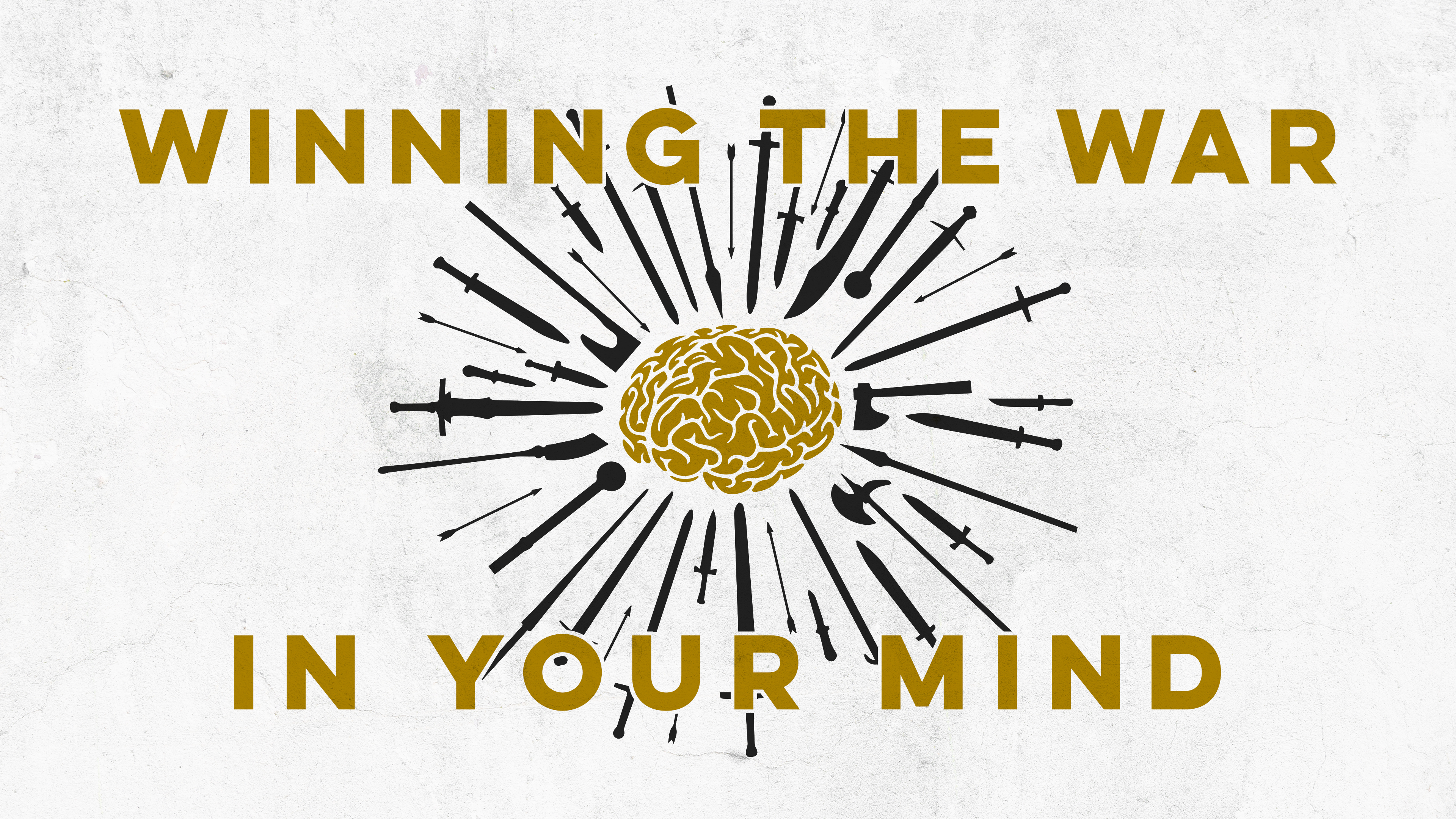 Change Your Thinking.
Change Your Life.
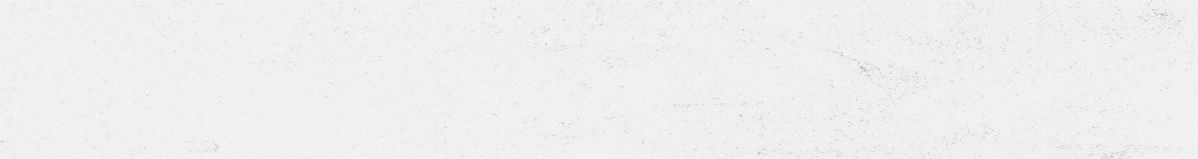 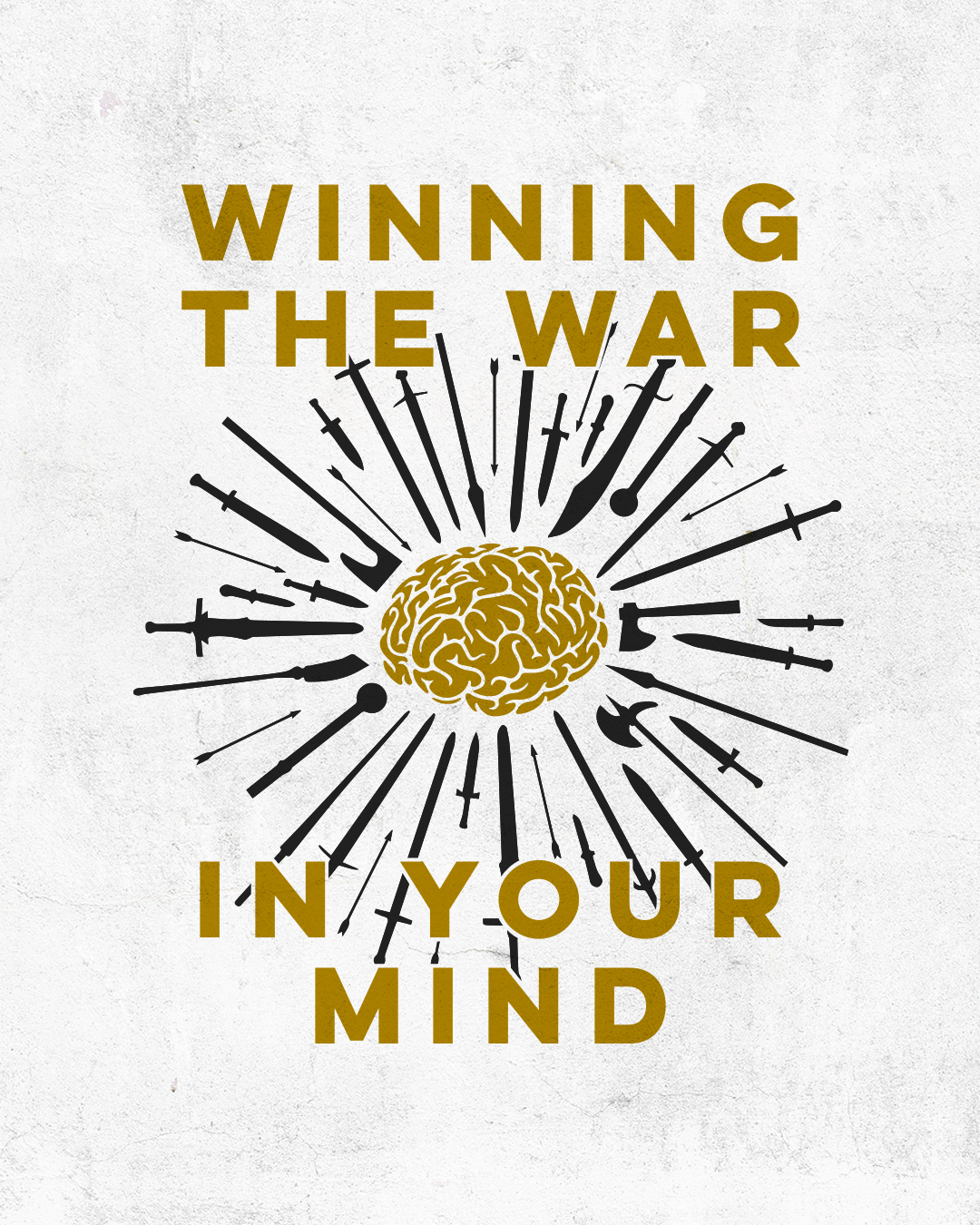 Most of life’s battles are won or lost in your mind.
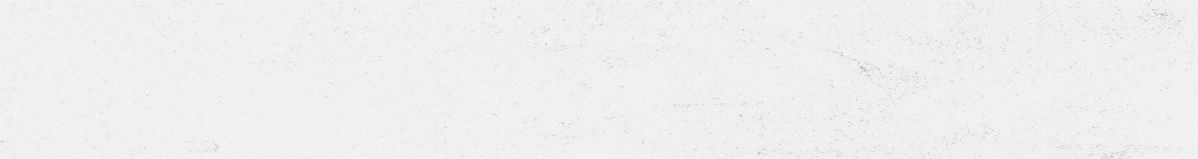 For as he thinks in his heart, so is he…
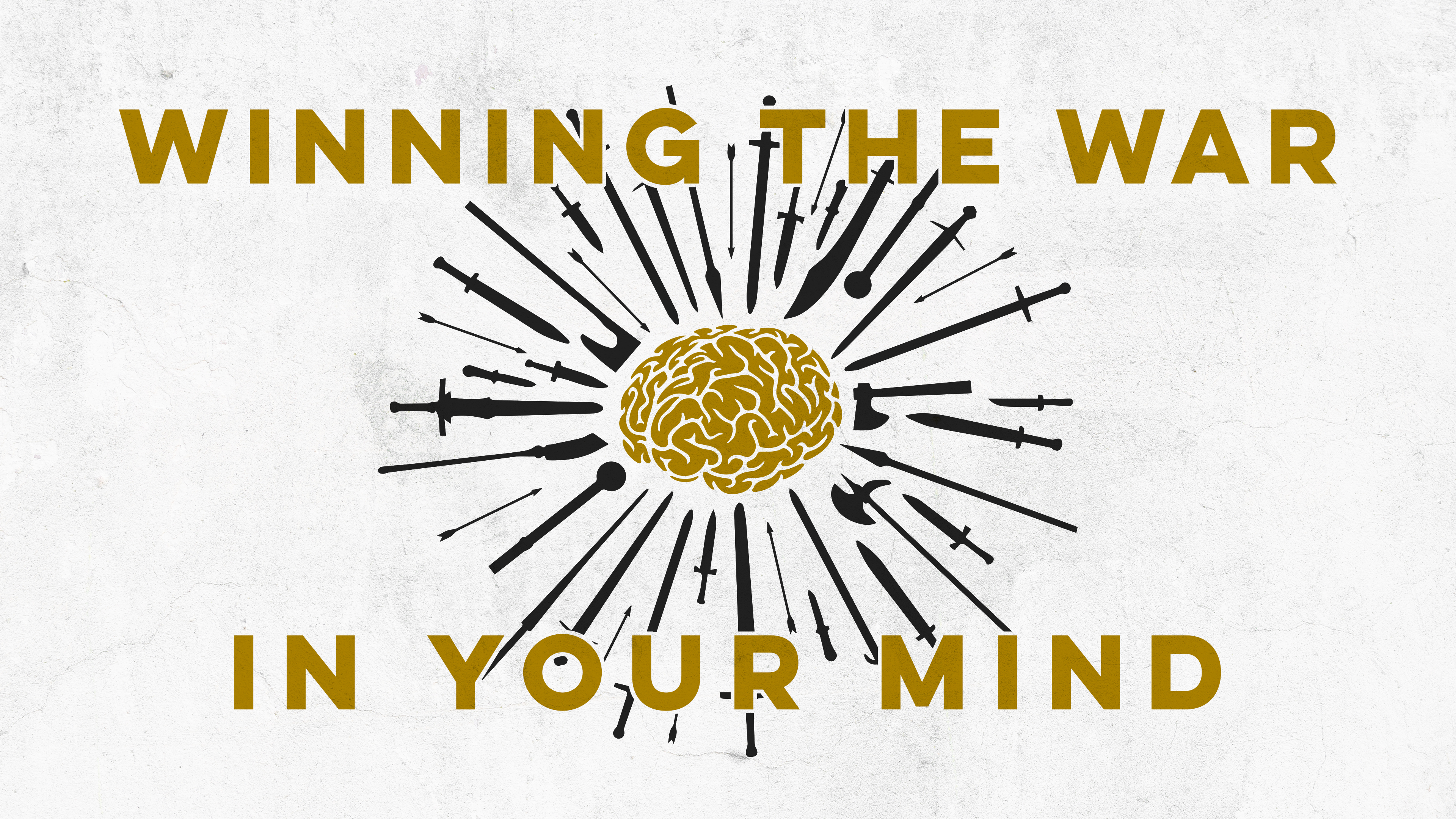 Proverbs 23:7 (NKJV)
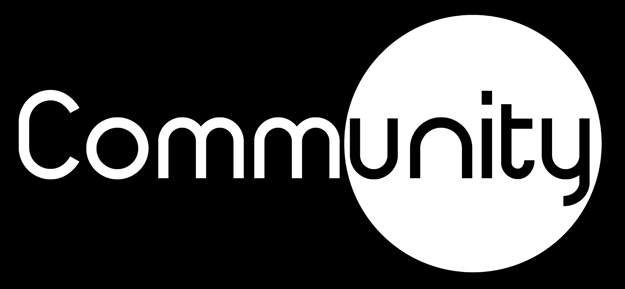 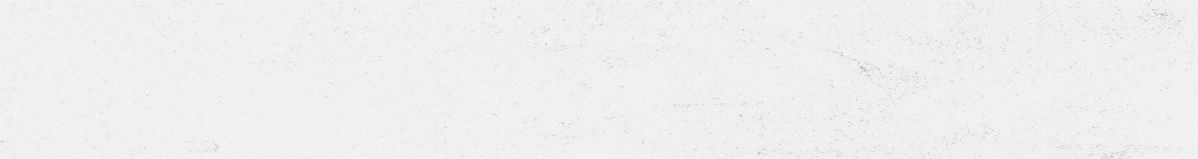 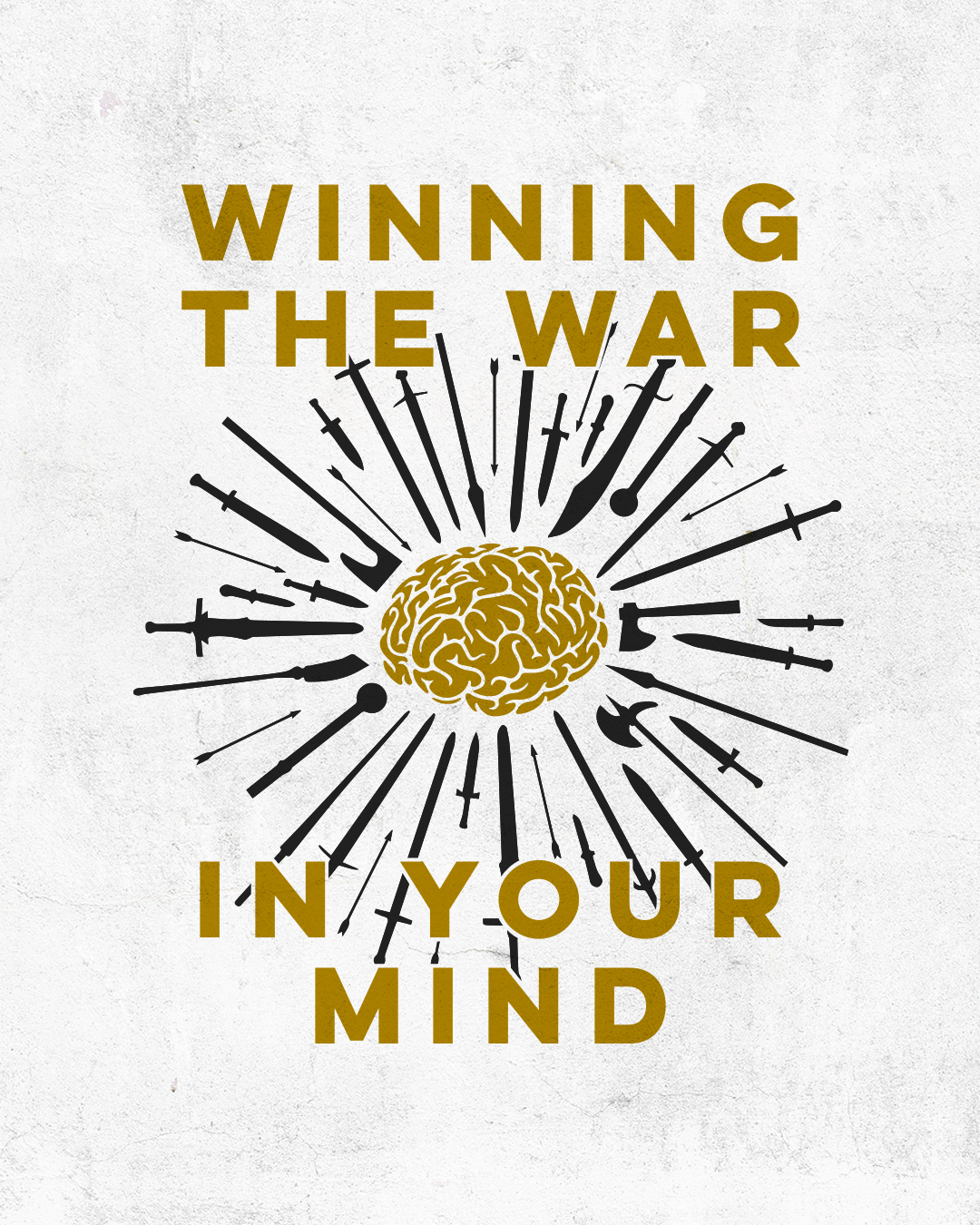 The life you have is often a reflection of the thoughts you think. 

What comes into your mind comes out in your life. 

You cannot have a positive life and a negative mind.
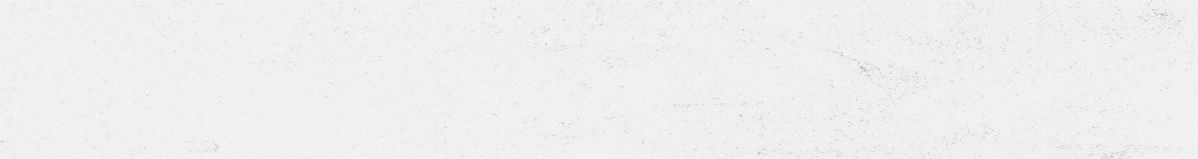 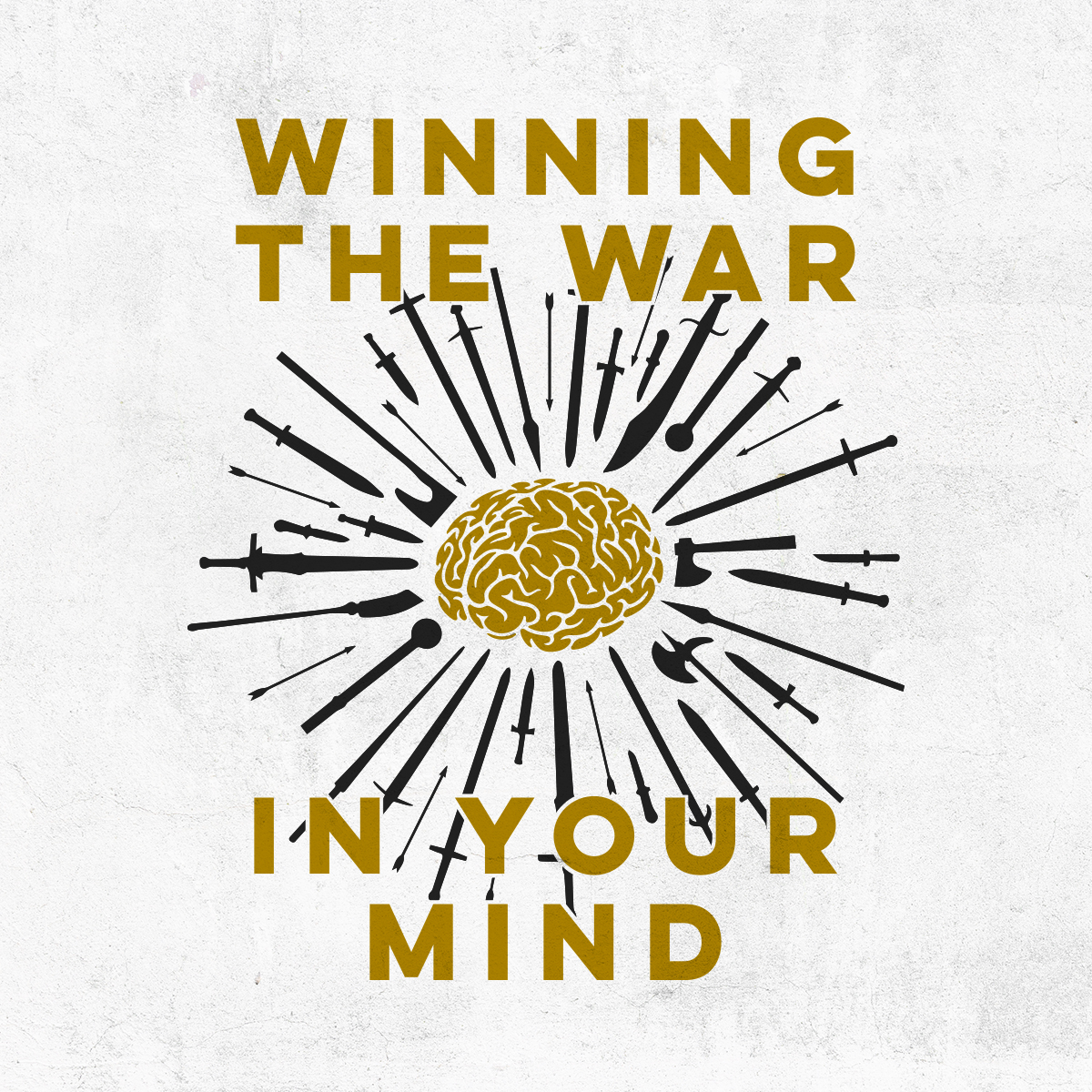 Change Your Thinking.  
Change Your Life.
The filters you have shape how you see life
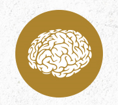 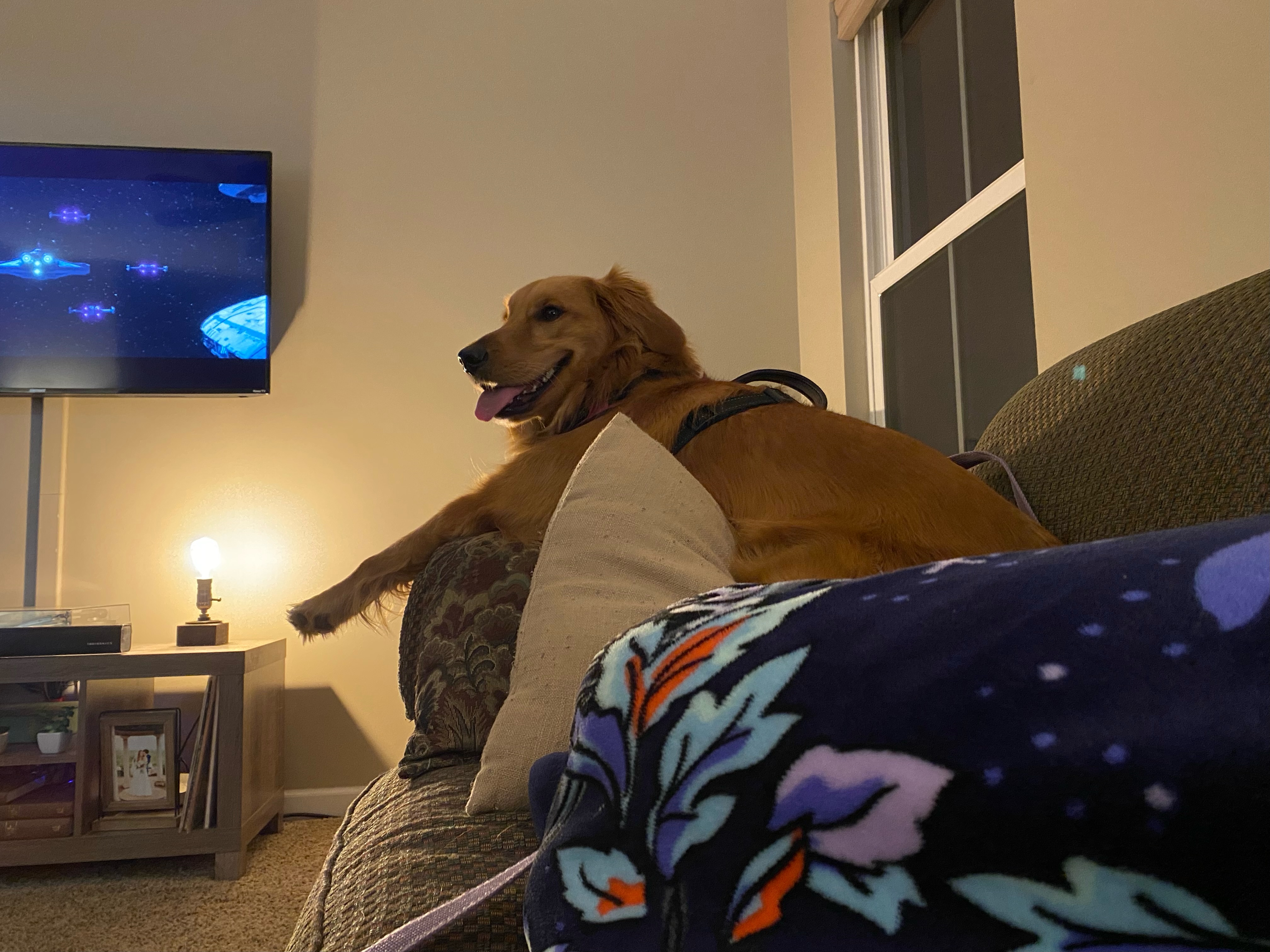 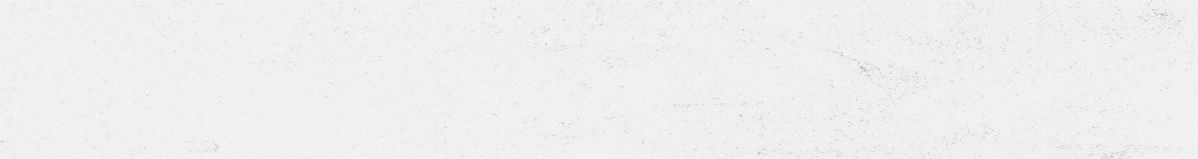 The Lord said to Moses, “Send some men to explore the land of Canaan, which I am giving to the Israelites. From each ancestral tribe send one of its leaders.”
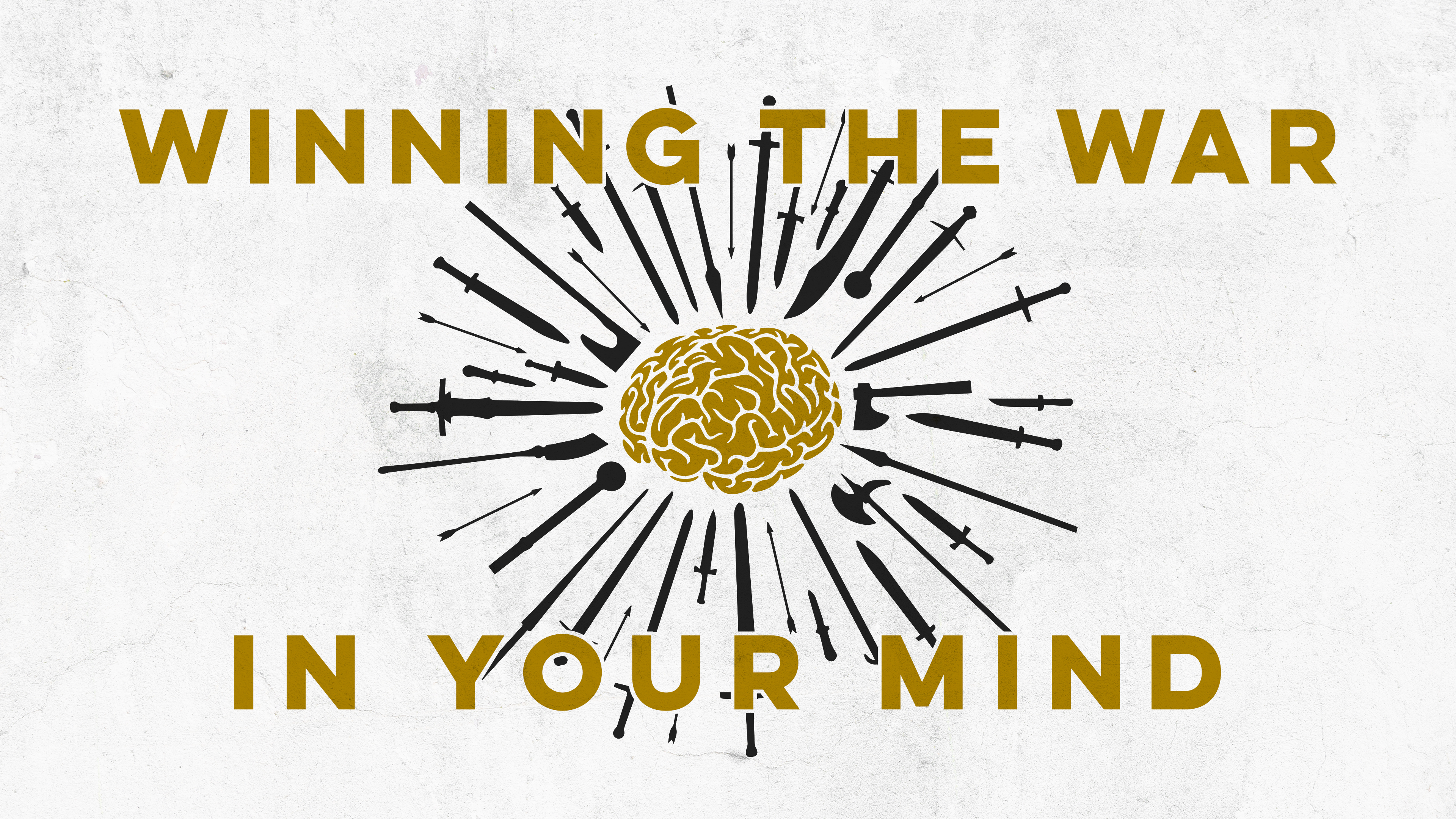 Numbers 13:1–2 (NIV)
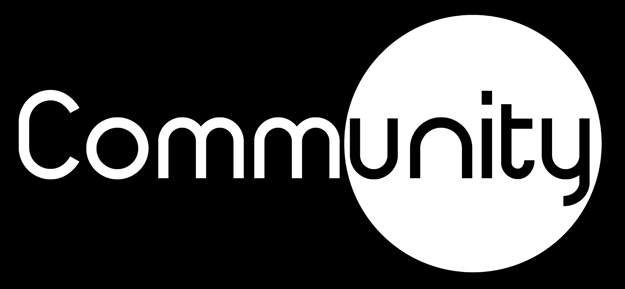 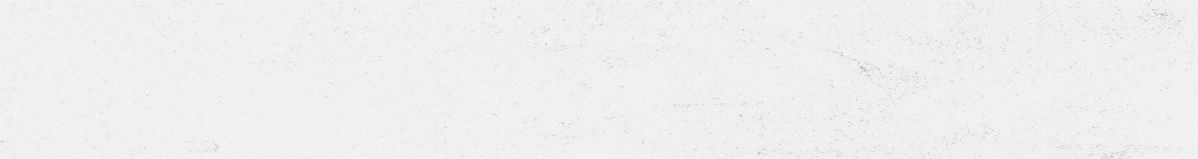 They came back to Moses and Aaron and the whole Israelite community at Kadesh in the Desert of Paran. There they reported to them and to the whole assembly and showed them the fruit of the land. They gave Moses this account: “We went into the land to which you sent us, and it does flow with milk and honey! Here is its fruit.
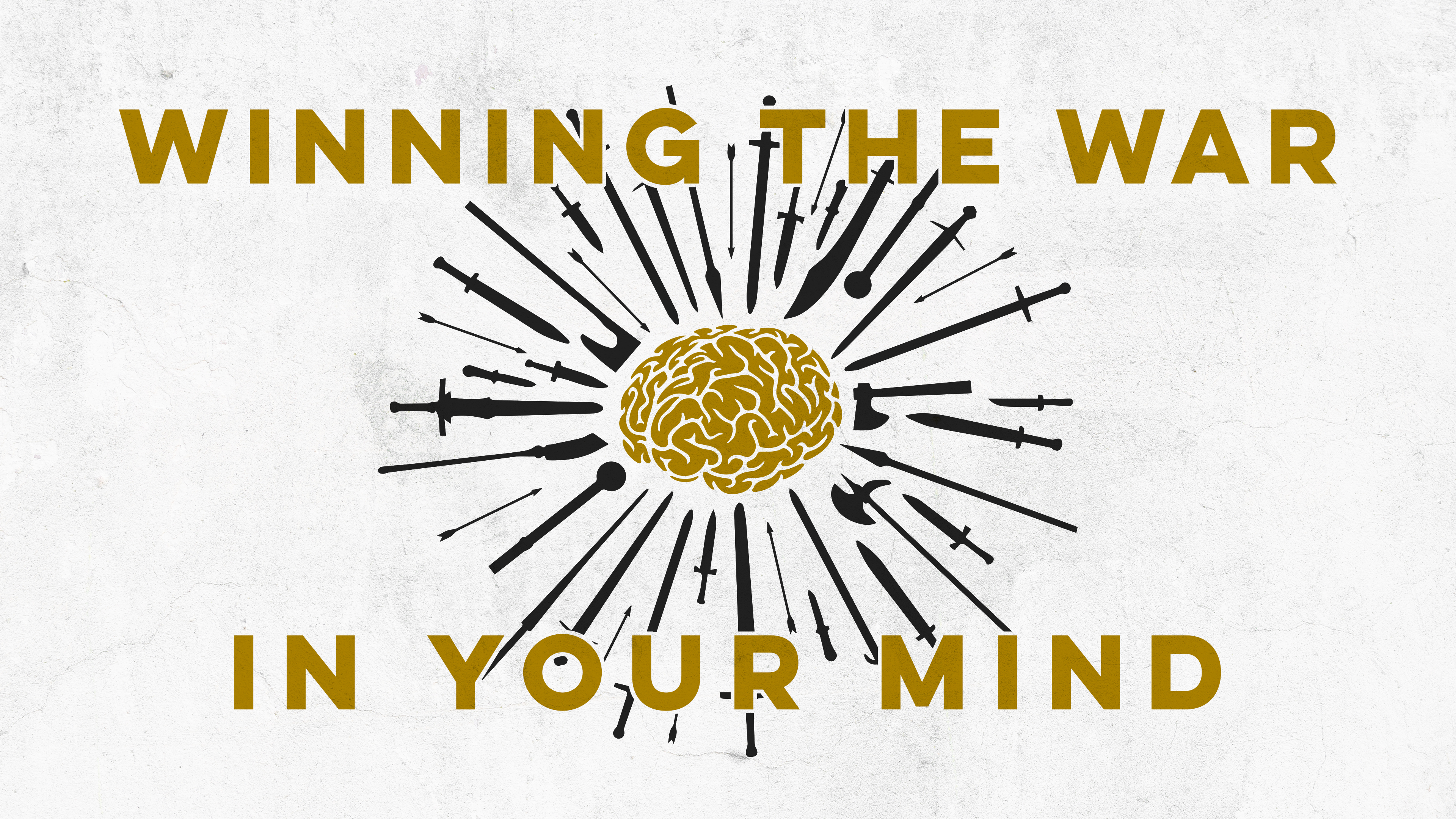 Numbers 13:26–14:1 (NIV)
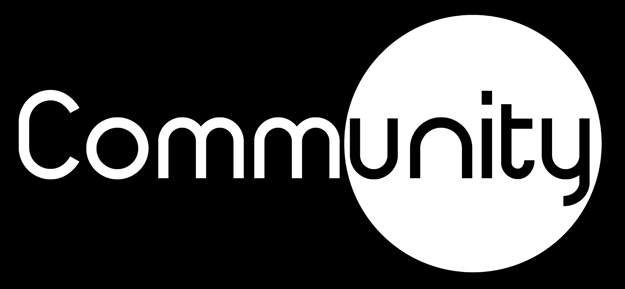 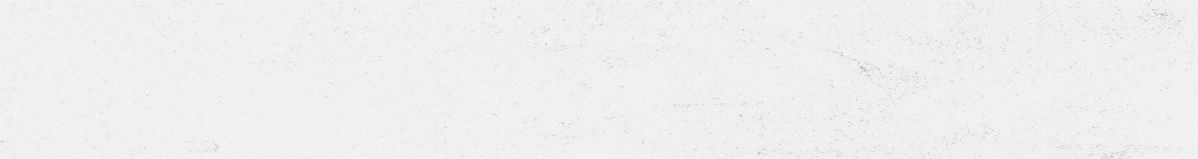 But the people who live there are powerful, and the cities are fortified and very large. We even saw descendants of Anak there. The Amalekites live in the Negev; the Hittites, Jebusites and Amorites live in the hill country; and the Canaanites live near the sea and along the Jordan.”
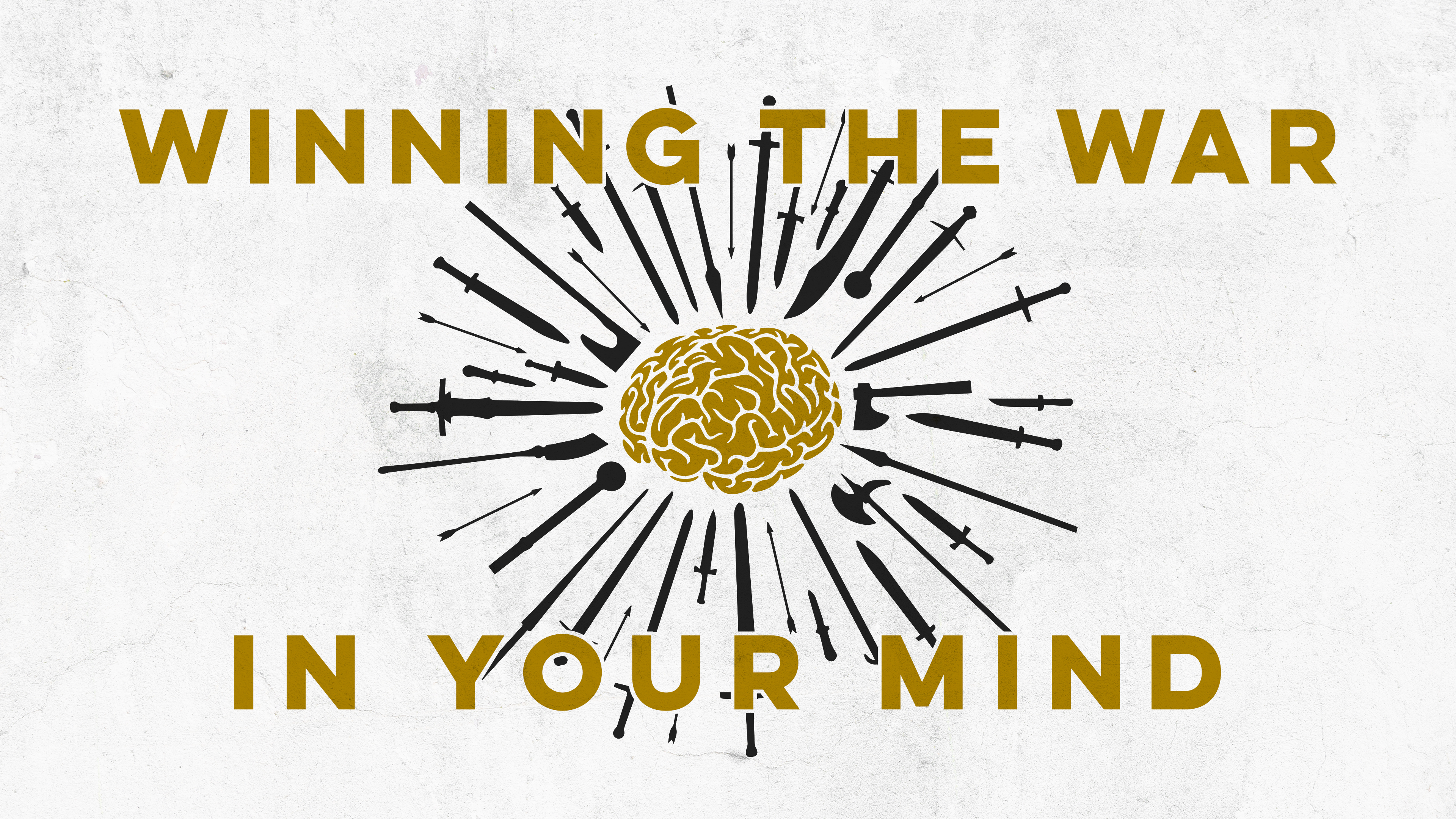 Numbers 13:26–14:1 (NIV)
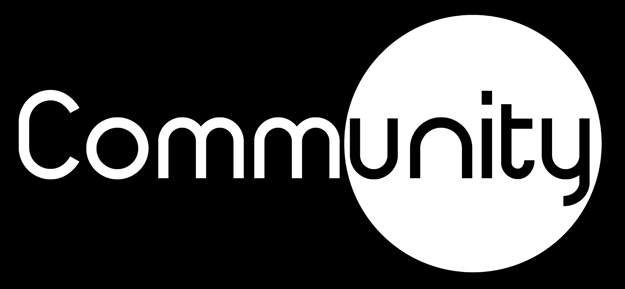 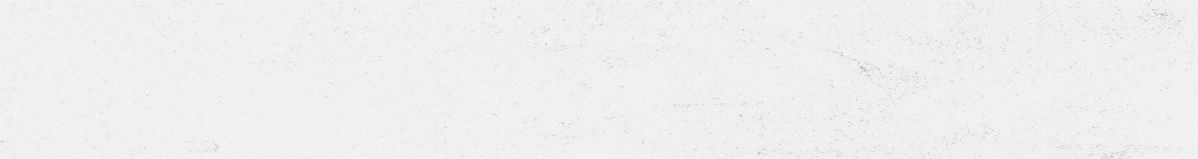 Then Caleb silenced the people before Moses and said, “We should go up and take possession of the land, for we can certainly do it.”  

But the men who had gone up with him said, “We can’t attack those people; they are stronger than we are.”
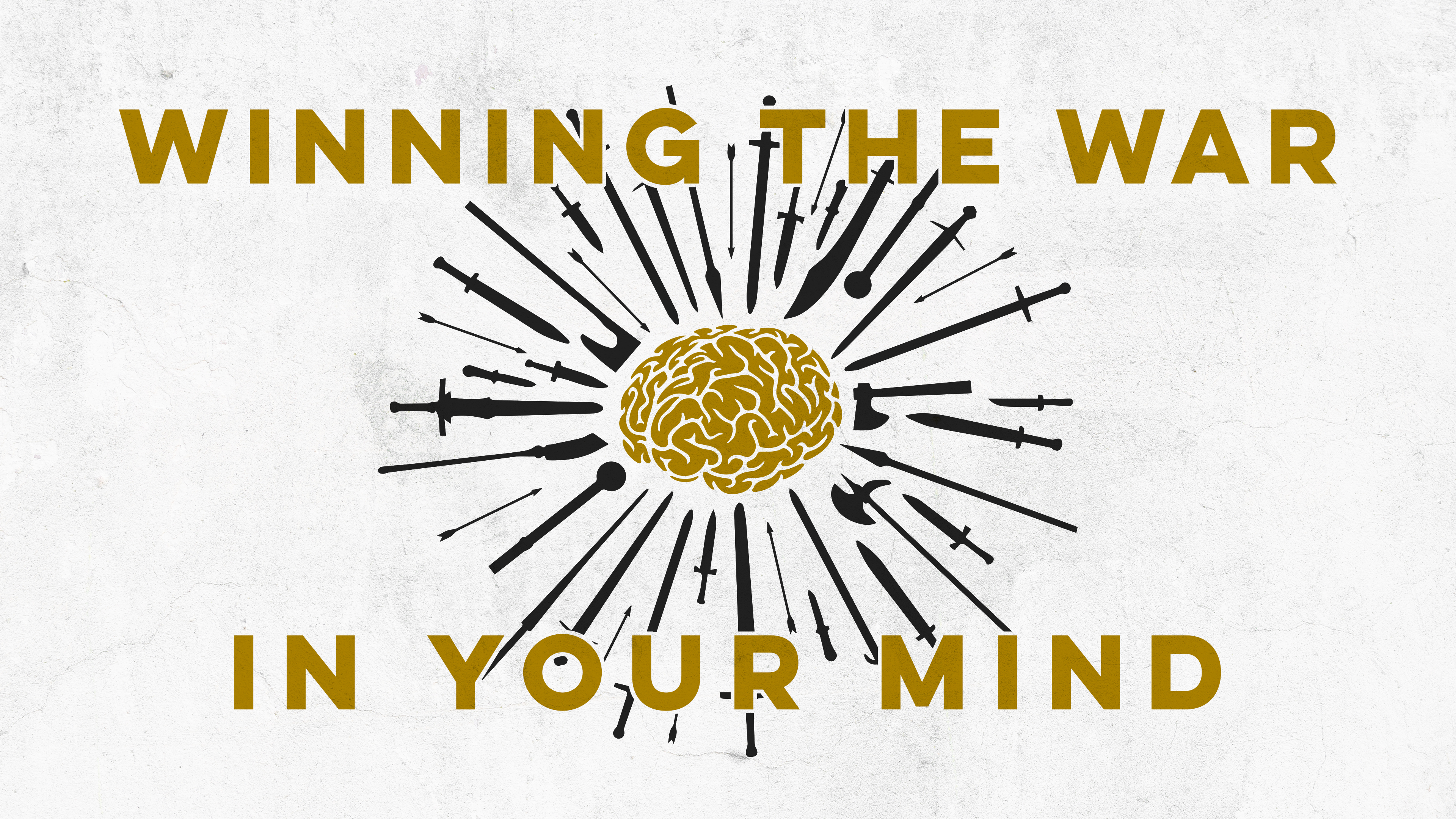 Numbers 13:26–14:1 (NIV)
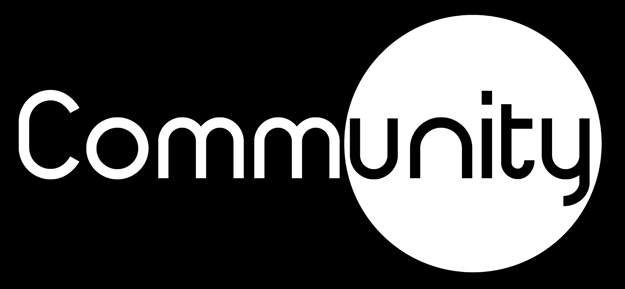 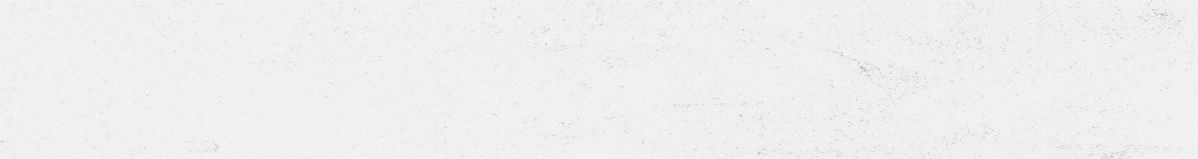 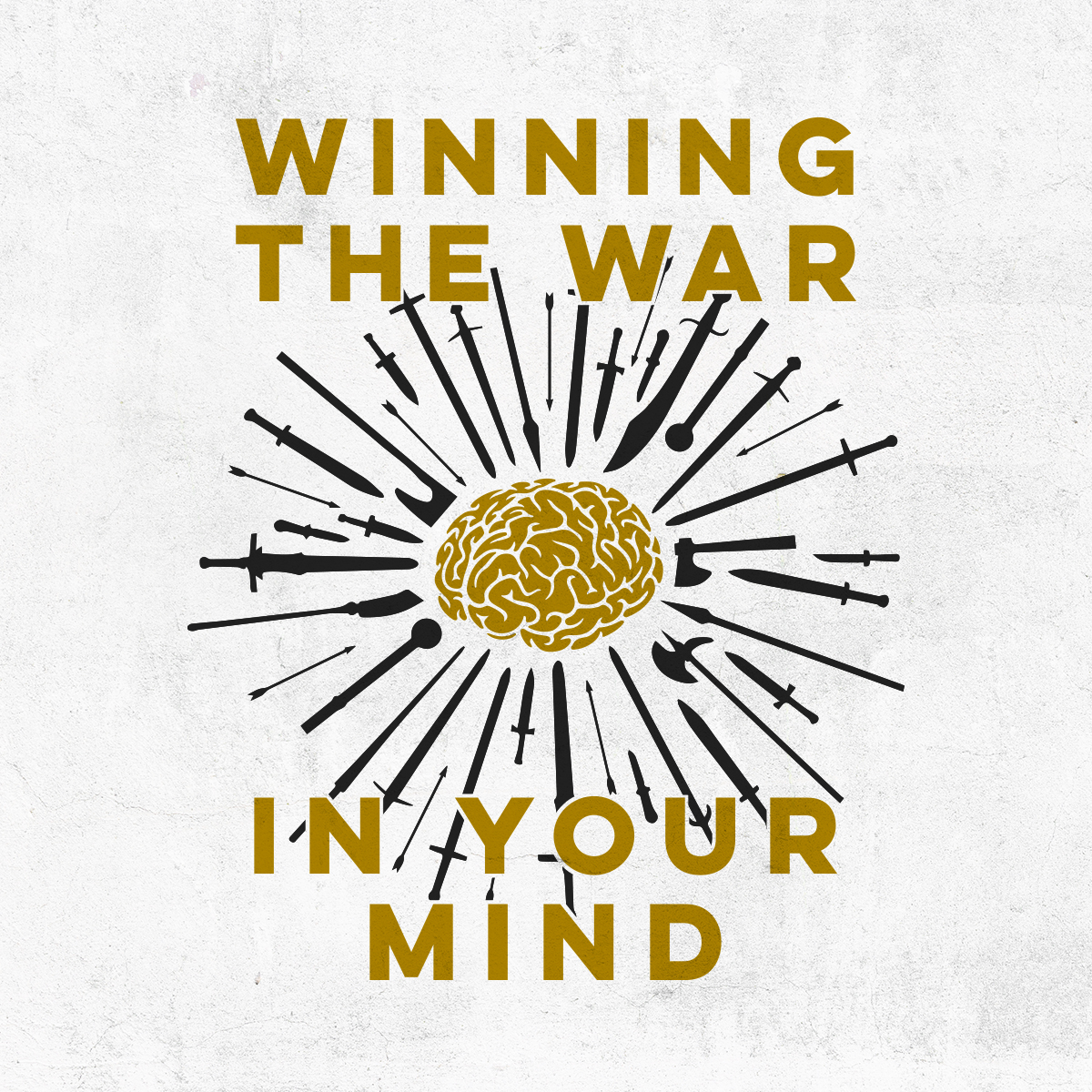 The filters you have shape how you see life
Change Your Thinking.  
Change Your Life.
God can help you change your filter
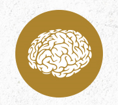 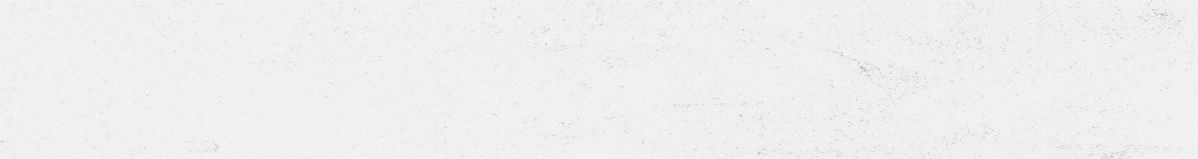 When they had finished eating, Jesus said to Simon Peter, “Simon son of John, do you love me more than these?” “Yes, Lord,” he said, “you know that I love you.” Jesus said, “Feed my lambs.” Again Jesus said, “Simon son of John, do you love me?” He answered, “Yes, Lord, you know that I love you.” Jesus said, “Take care of my sheep.”
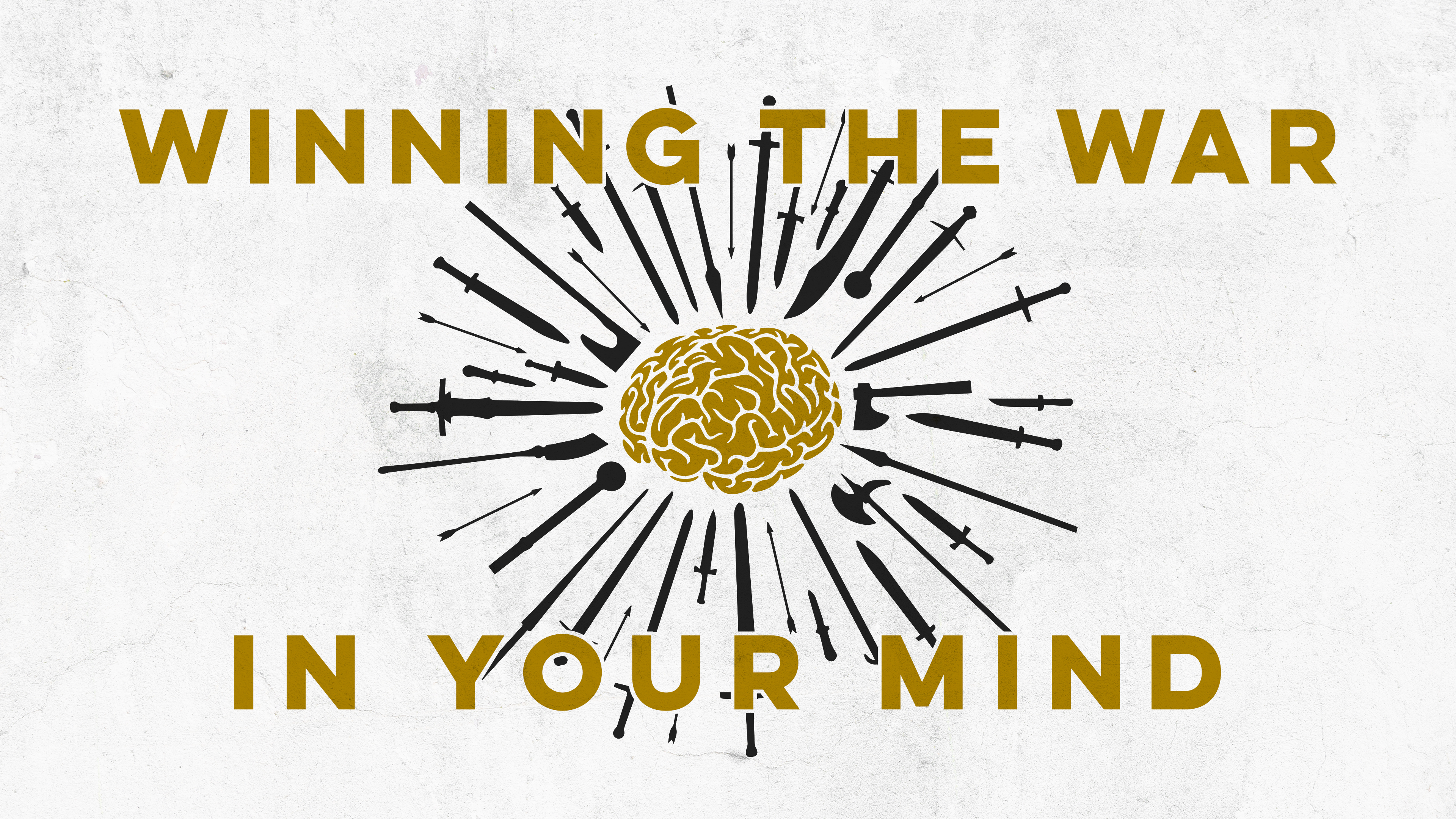 John 21:15–19 (NIV)
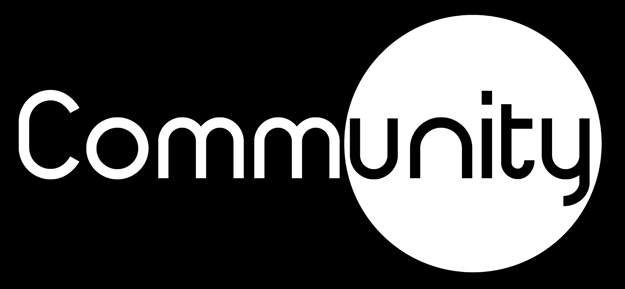 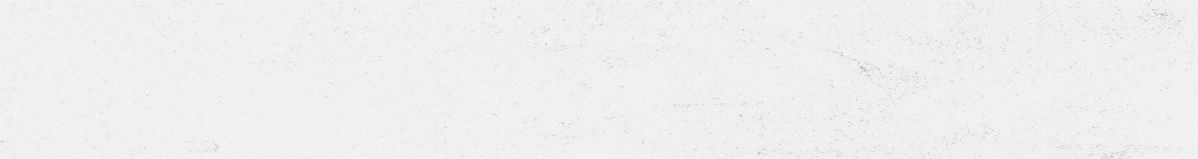 The third time he said to him, “Simon son of John, do you love me?” Peter was hurt because Jesus asked him the third time, “Do you love me?” He said, “Lord, you know all things; you know that I love you.” Jesus said, “Feed my sheep…Then he said to him, “Follow me!”
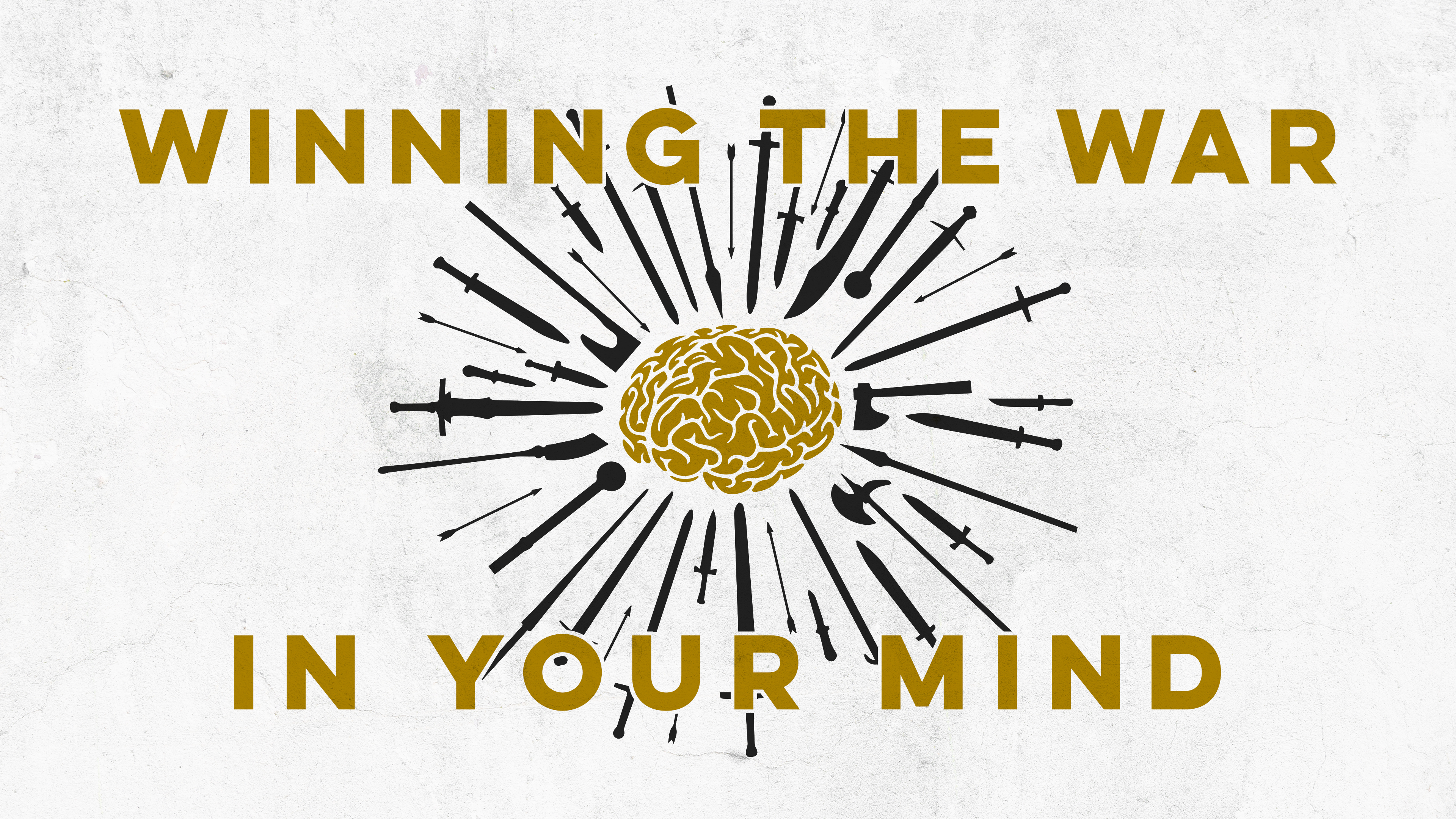 John 21:15–19 (NIV)
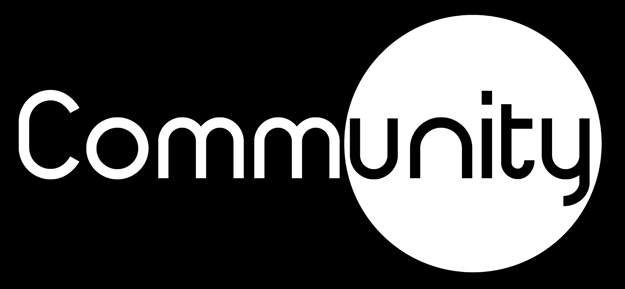 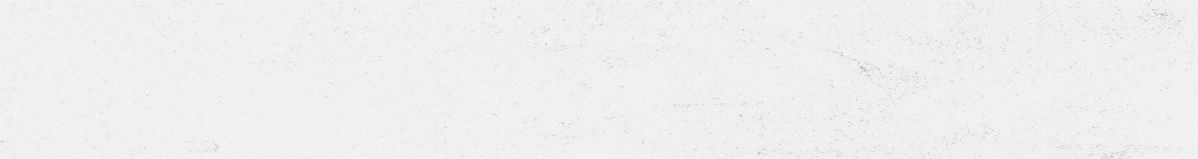 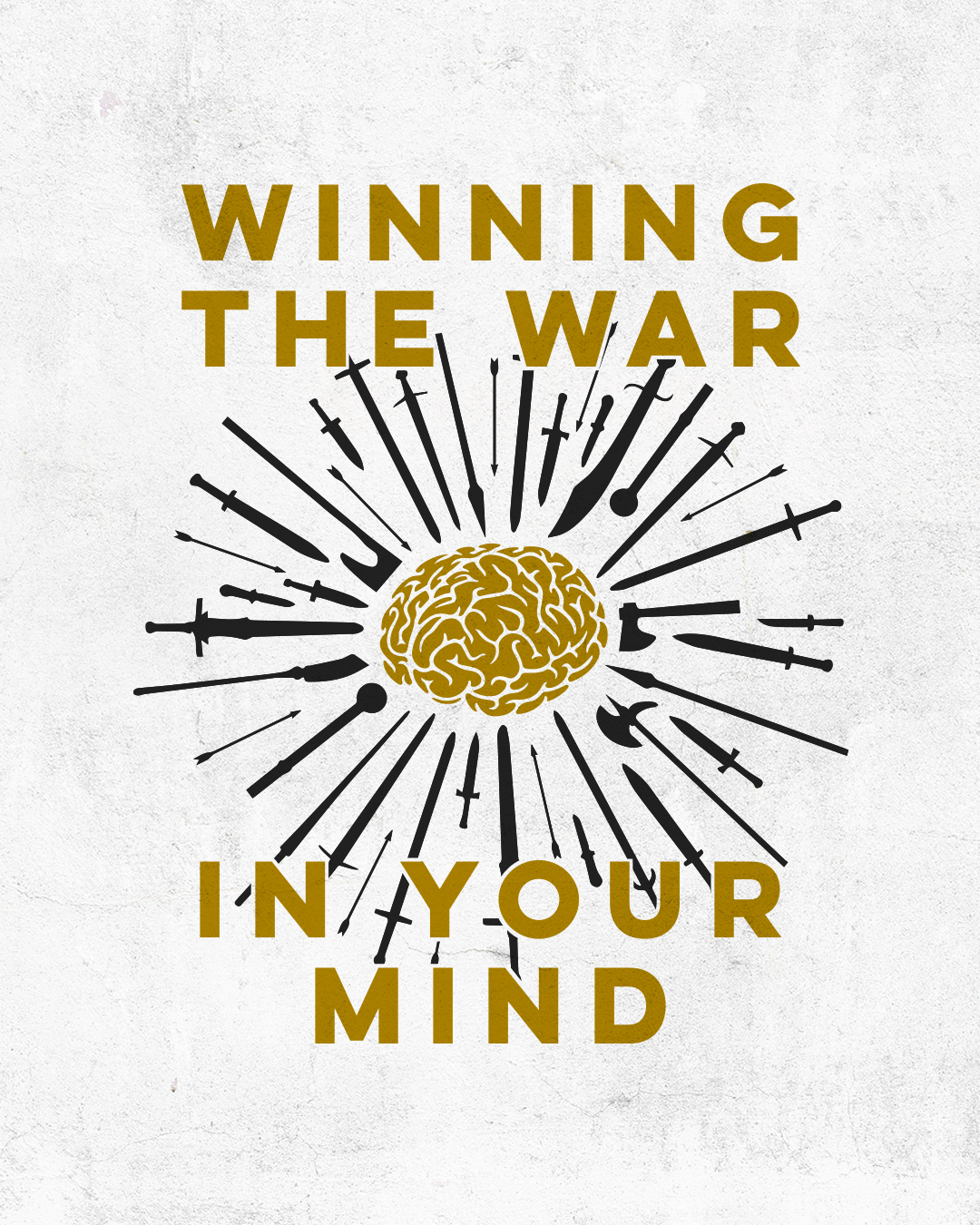 We can view life through the lens of our failures or through the filter of God’s grace.
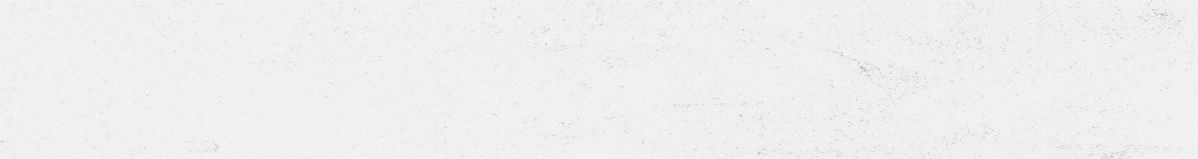 Elijah was afraid and ran for his life. When he came to Beersheba in Judah, he left his servant there, while he himself went a day’s journey into the wilderness. He came to a broom bush, sat down under it and prayed that he might die. “I have had enough, Lord,” he said. “Take my life; I am no better than my ancestors.”
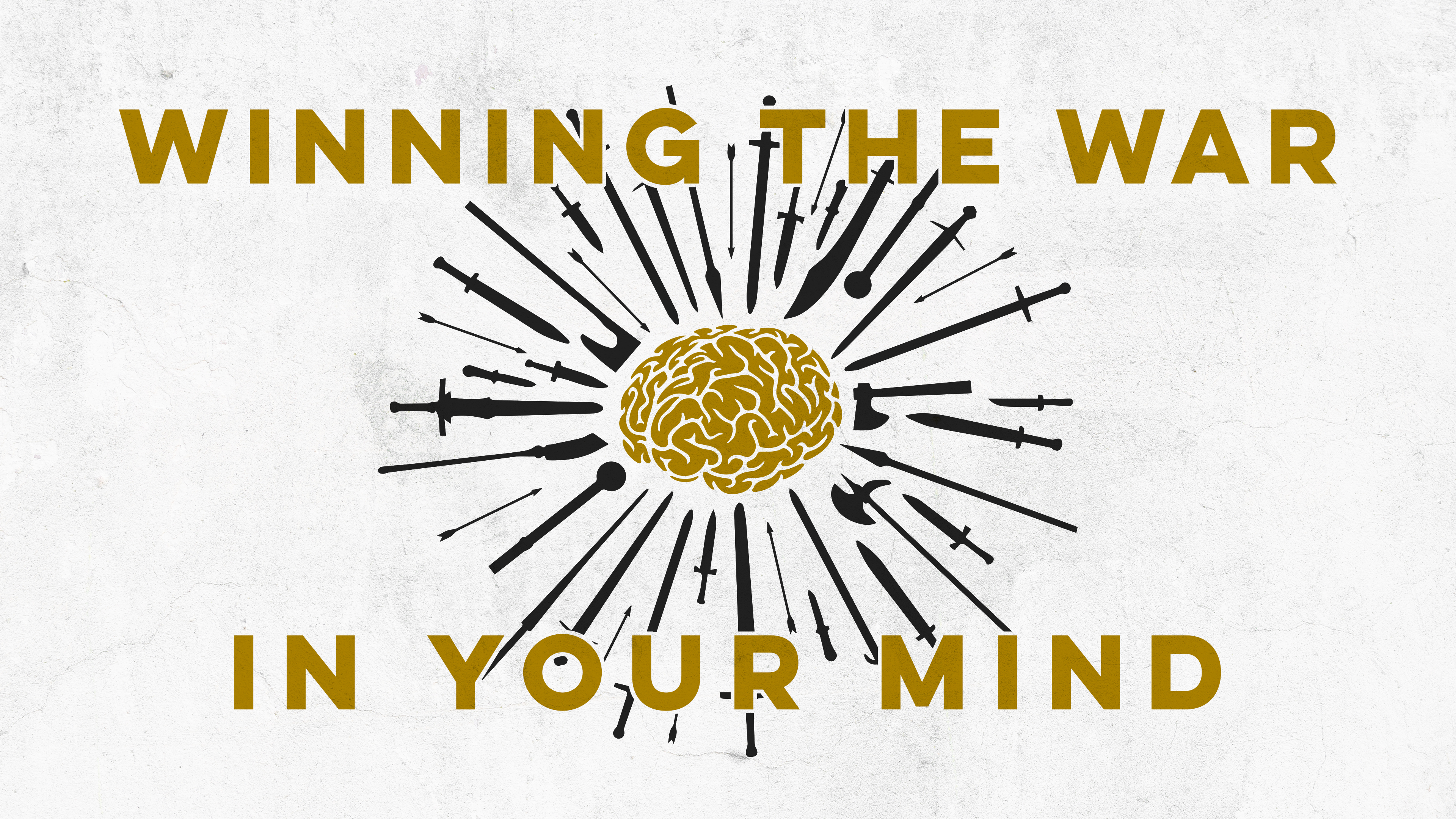 1 Kings 19:3–9 (NIV)
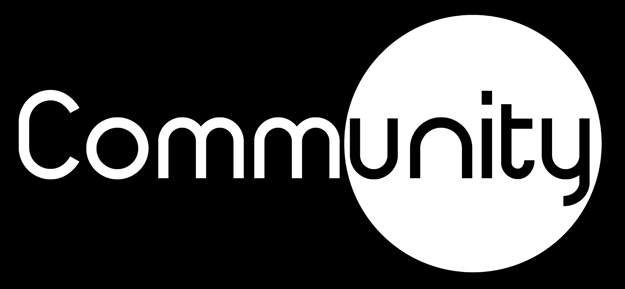 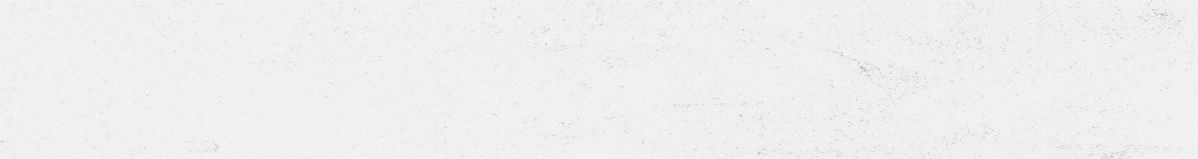 Then he lay down under the bush and fell asleep. All at once an angel touched him and said, “Get up and eat.” He looked around, and there by his head was some bread baked over hot coals, and a jar of water. He ate and drank and then lay down again.
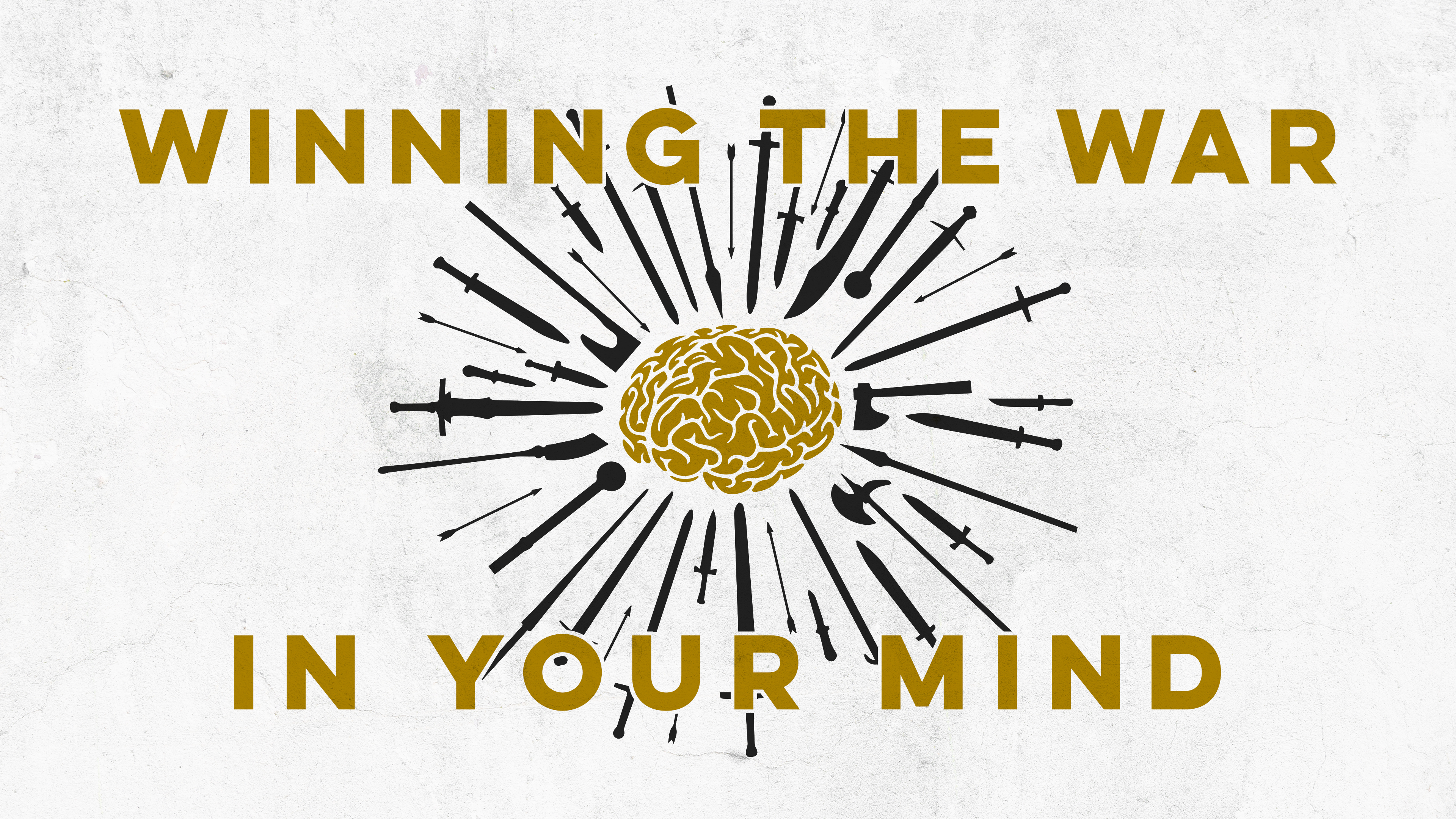 1 Kings 19:3–9 (NIV)
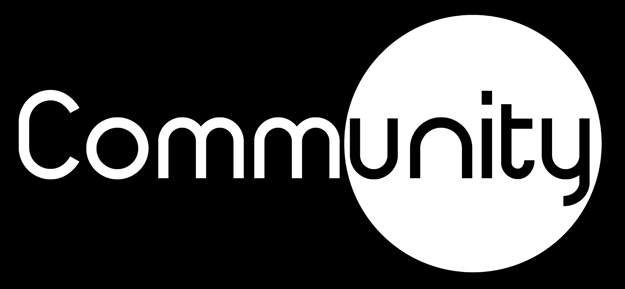 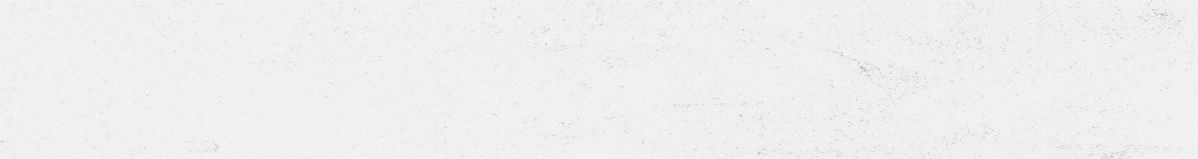 The angel of the Lord came back a second time and touched him and said, “Get up and eat, for the journey is too much for you.” So he got up and ate and drank. Strengthened by that food, he traveled forty days and forty nights until he reached Horeb, the mountain of God.
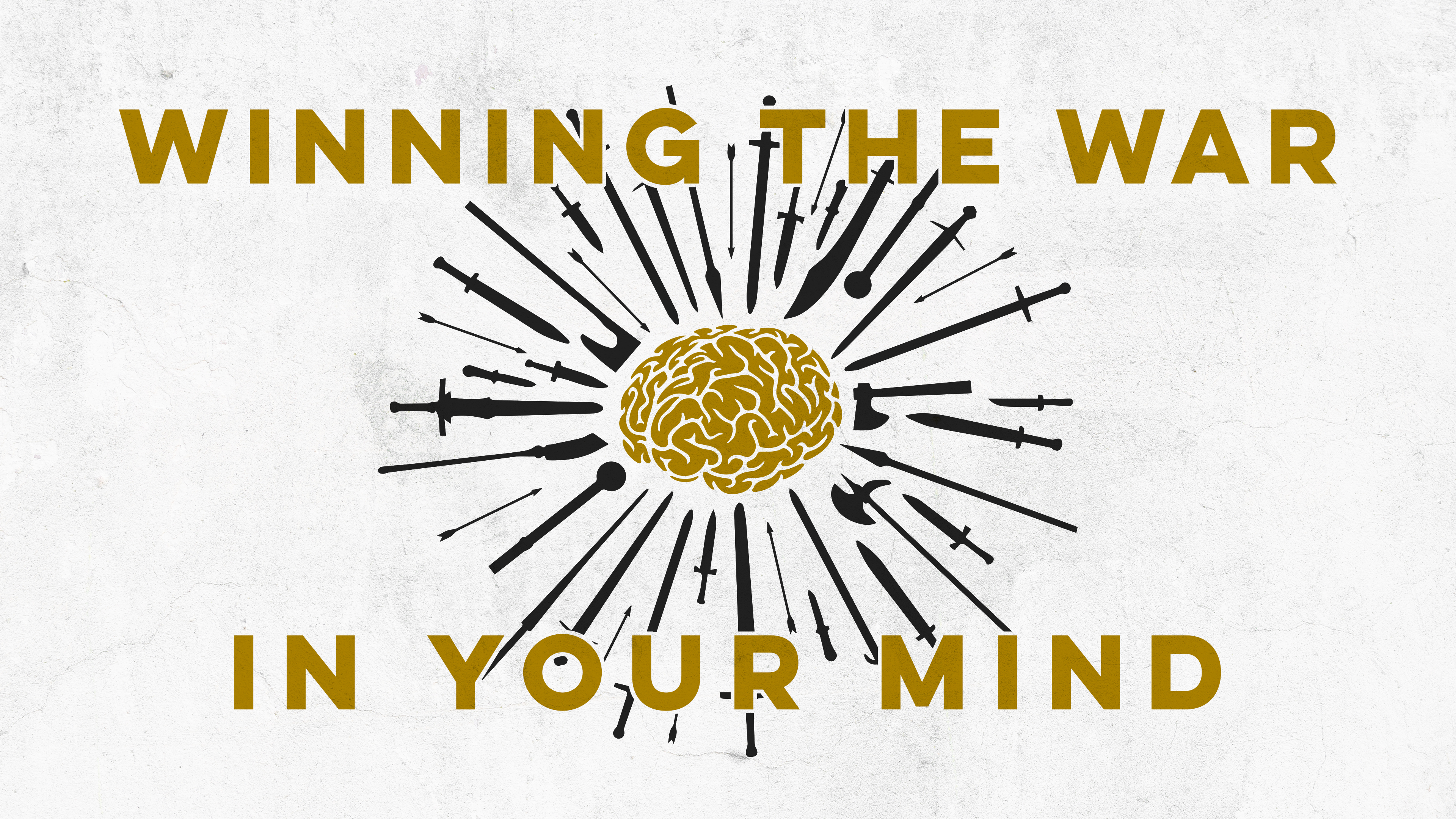 1 Kings 19:3–9 (NIV)
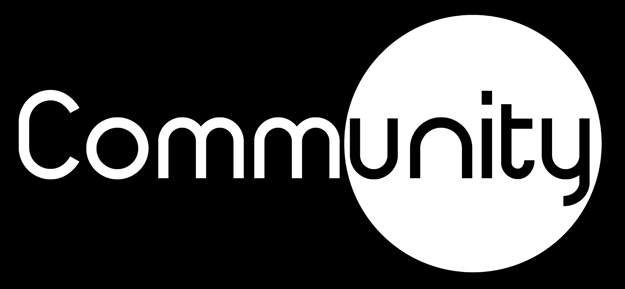 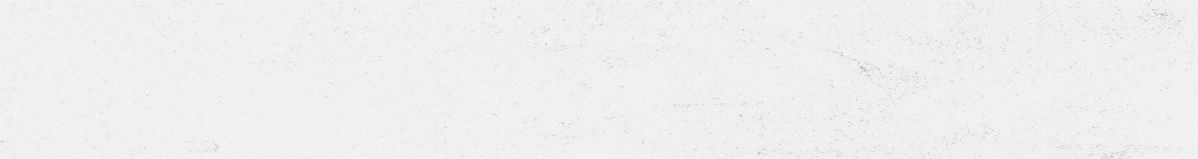 There he went into a cave and spent the night. And the word of the Lord came to him: “What are you doing here, Elijah?”
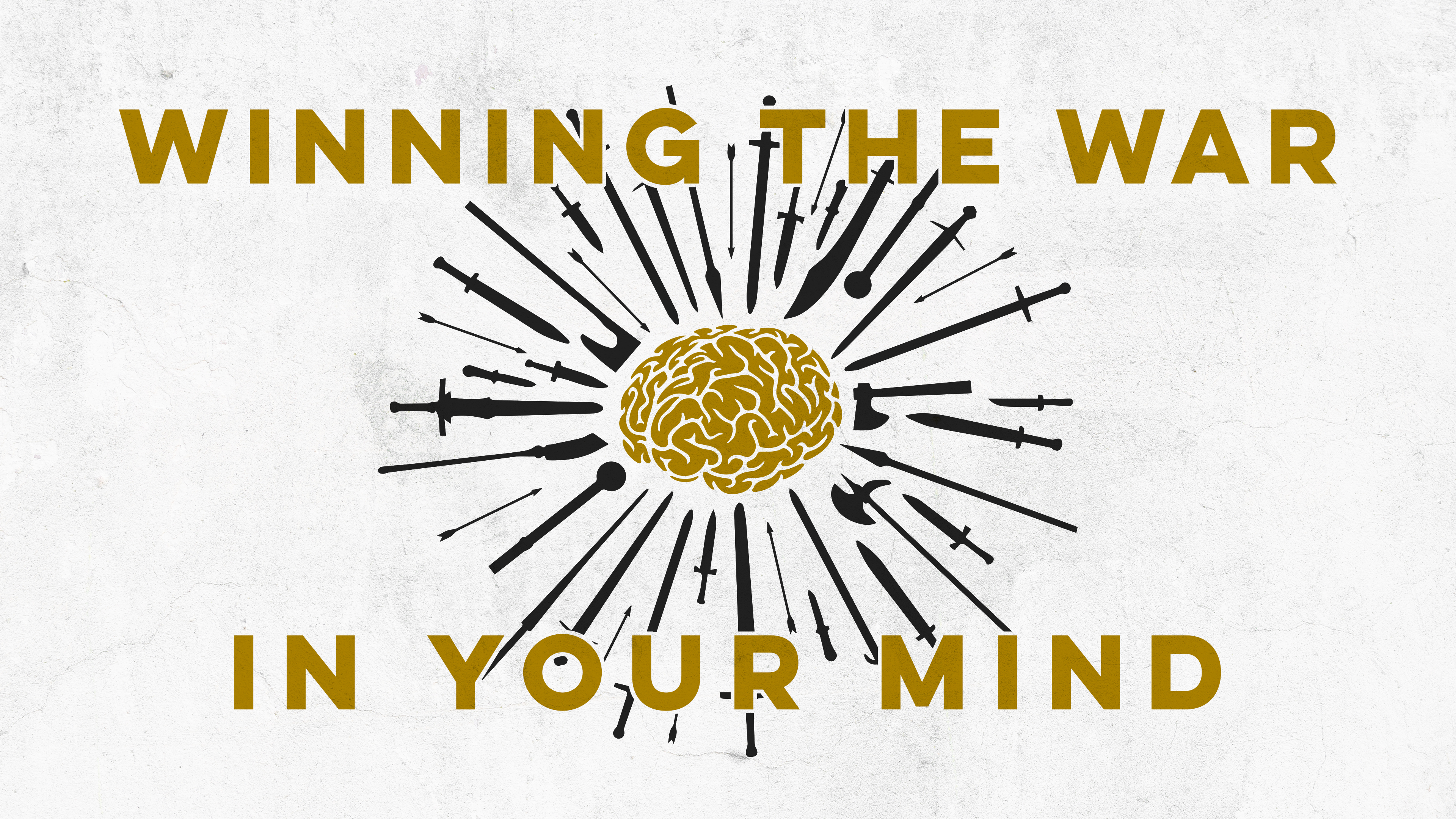 1 Kings 19:3–9 (NIV)
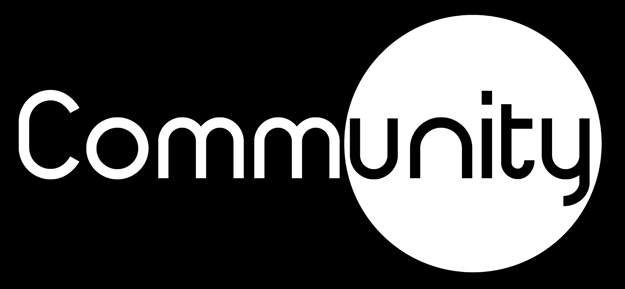 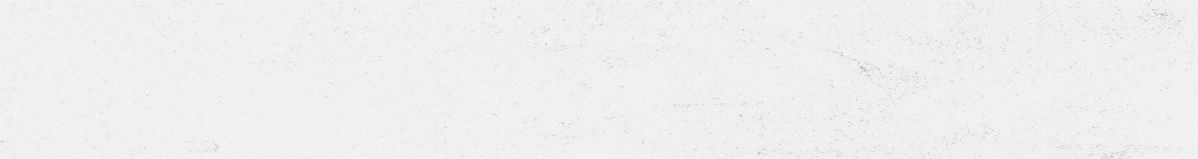 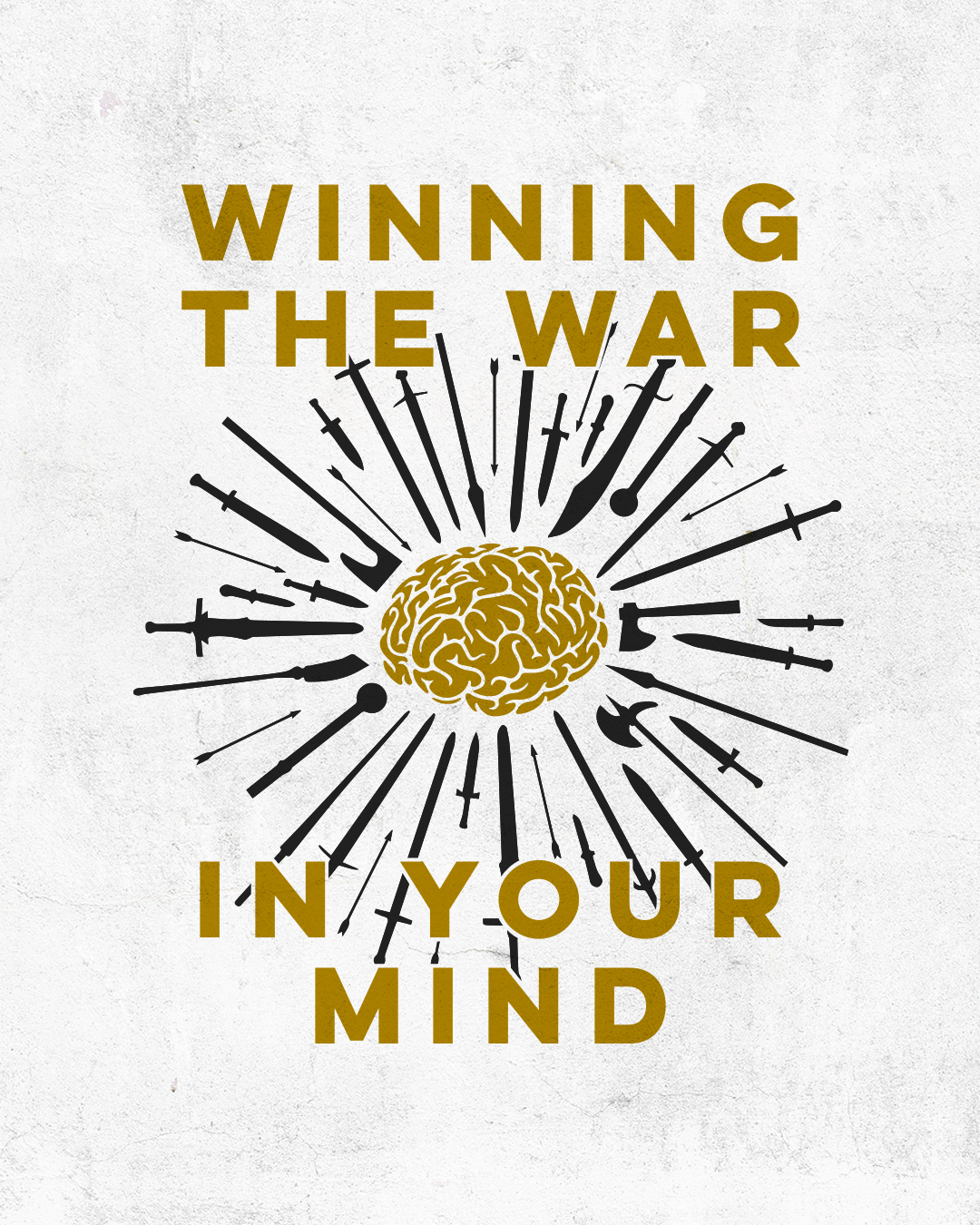 When life gets hard – look for the angels God sends your way just when you think you can’t go on.
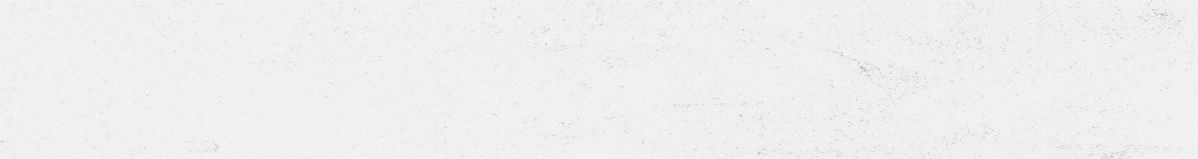 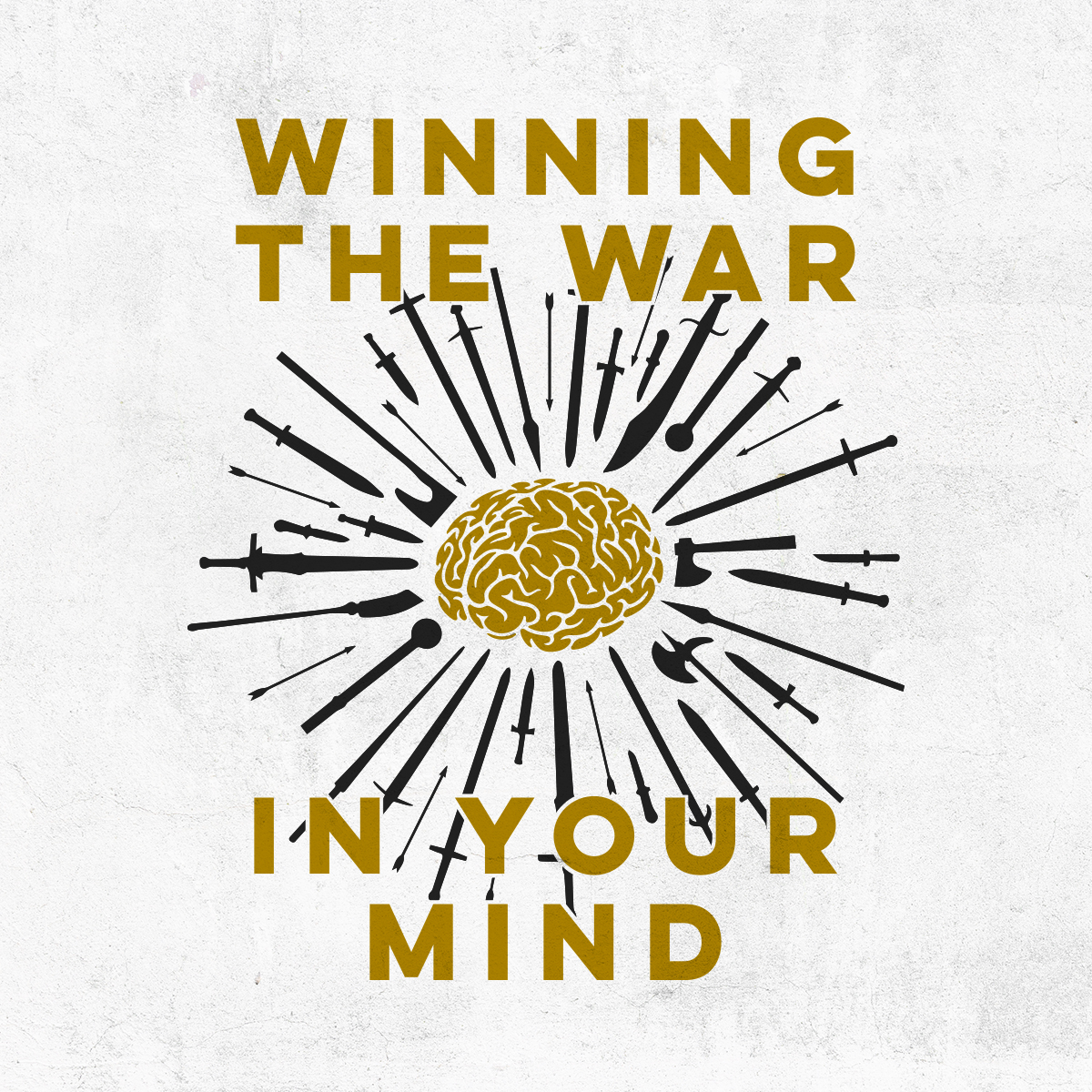 The filters you have shape how you see life

God can help you change your filter
Change Your Thinking.  
Change Your Life.
You must learn to look through the filter of Christ
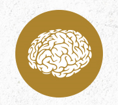 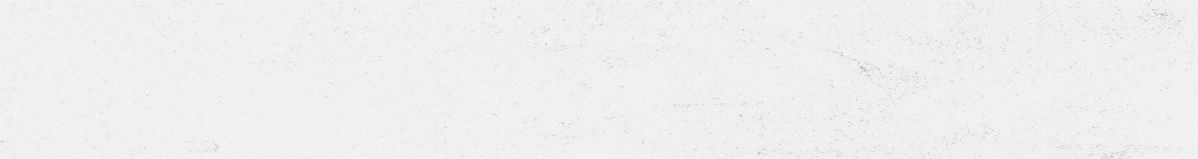 Therefore, there is now no condemnation for those who are in Christ Jesus,
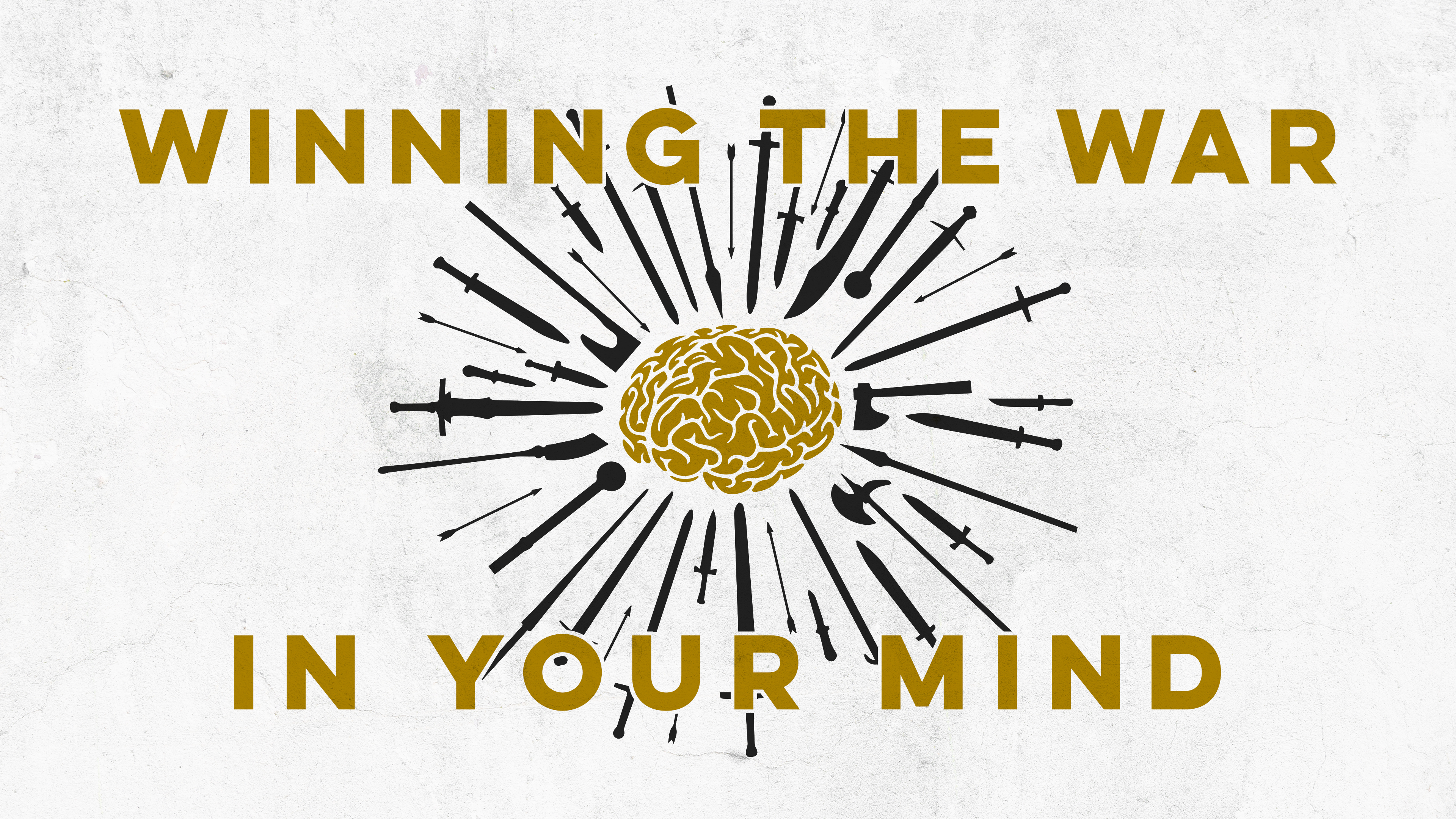 Romans 8:1 (NIV)
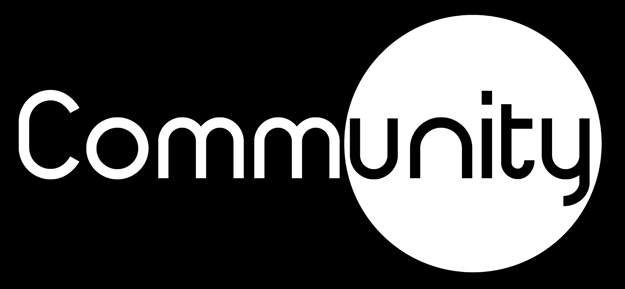 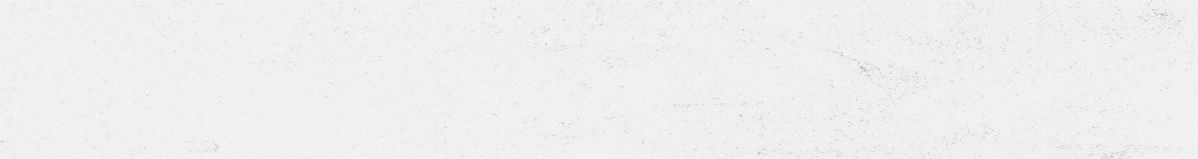 Therefore, if anyone is in Christ, the new creation has come: The old has gone, the new is here!
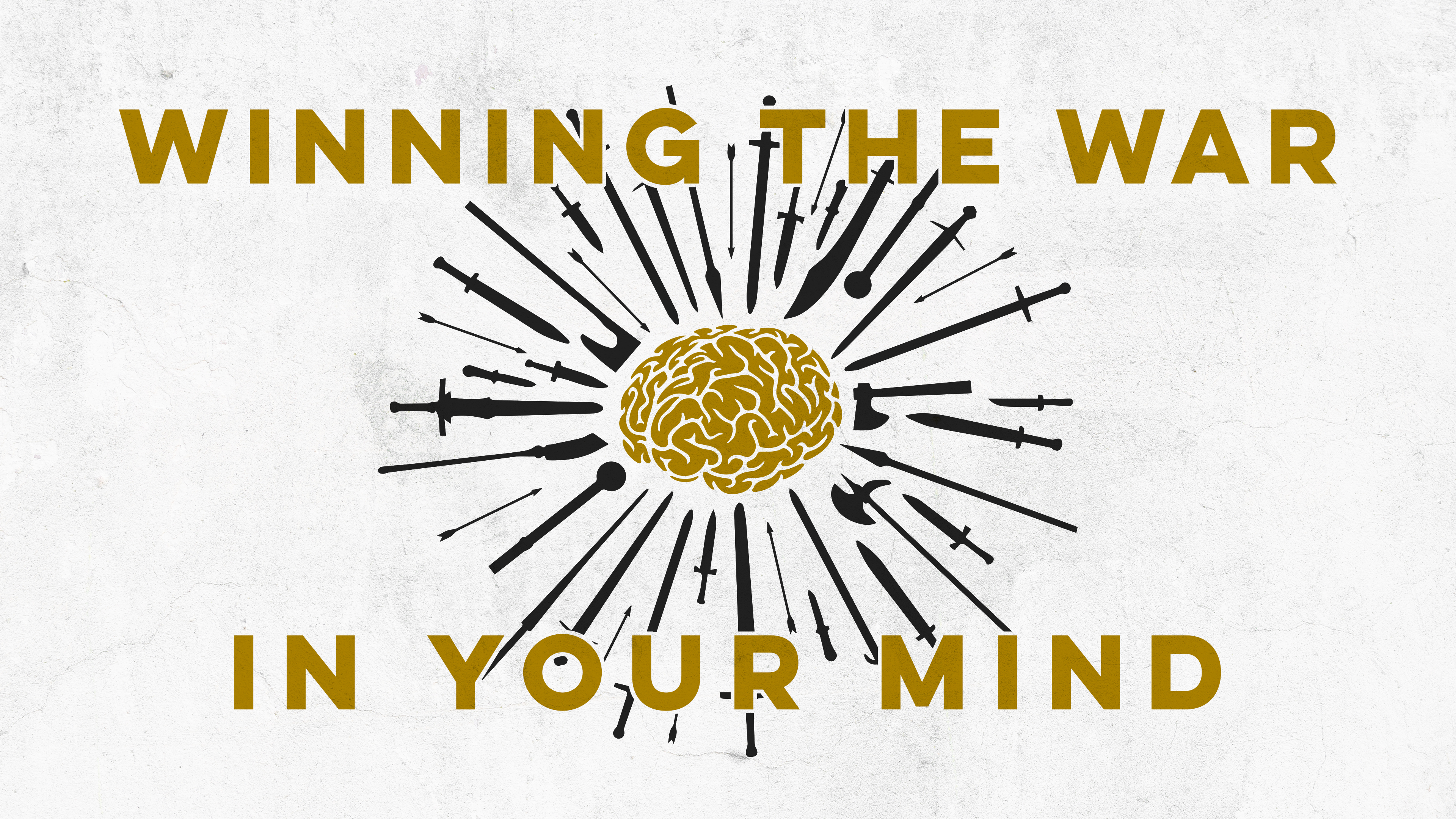 2 Corinthians 5:17 (NIV)
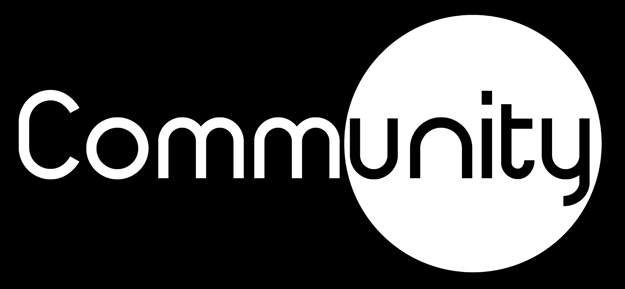 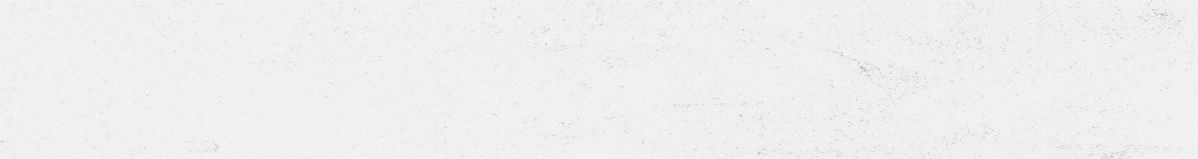 This is how God showed his love among us: He sent his one and only Son into the world that we might live through him.
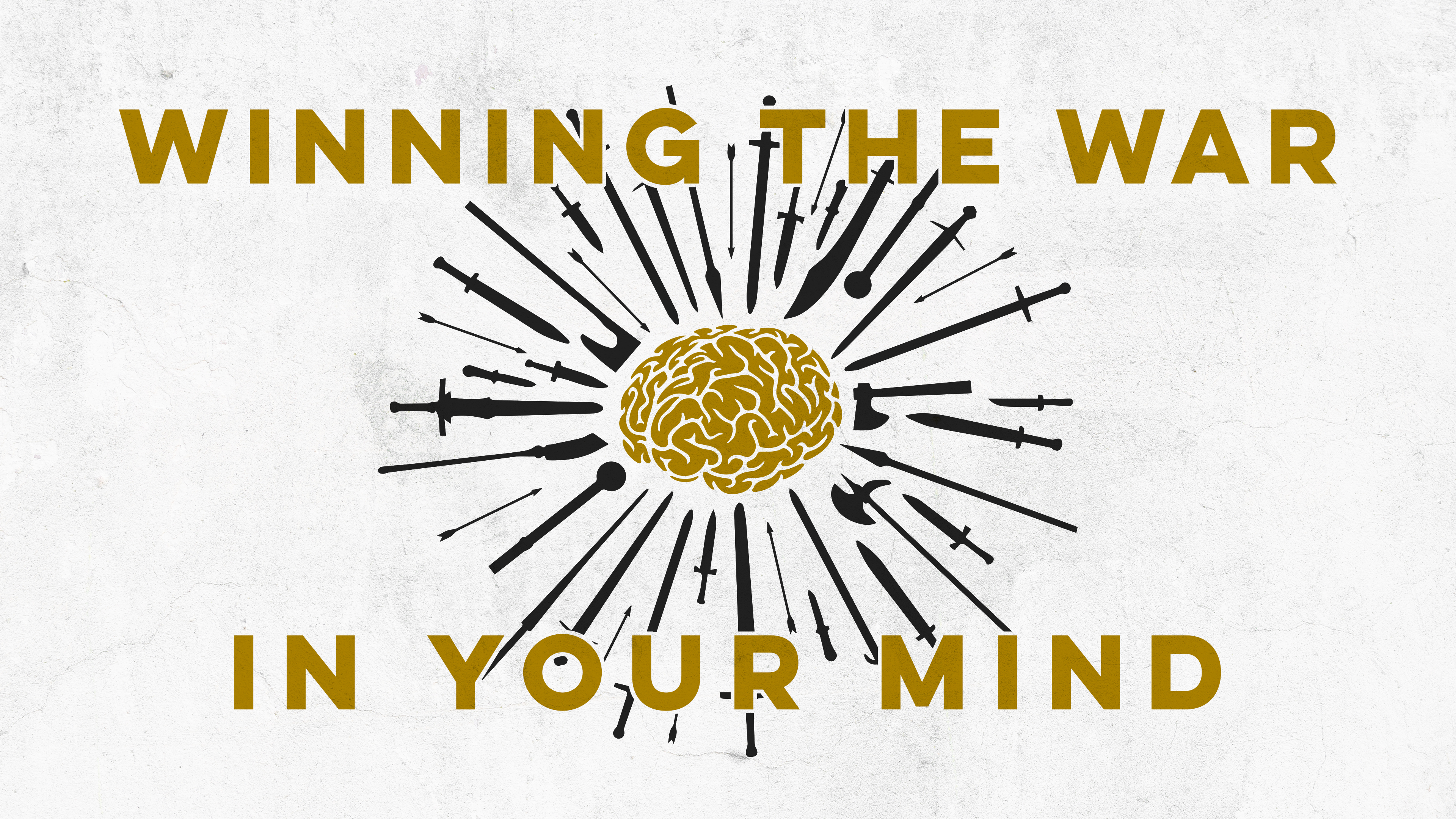 1 John 4:7–10 (NIV)
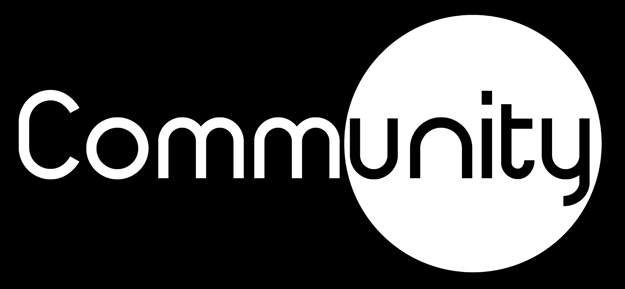 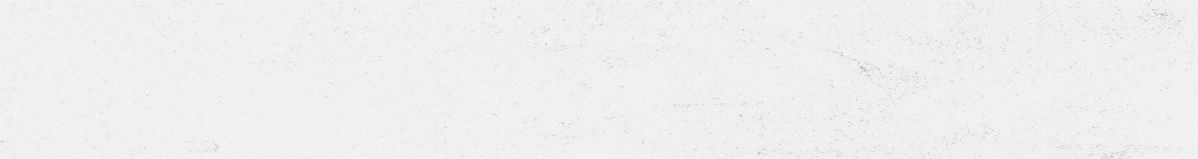 For those who are led by the Spirit of God are the children of God. The Spirit you received does not make you slaves, so that you live in fear again; rather, the Spirit you received brought about your adoption to sonship. And by him we cry, “Abba, Father.”
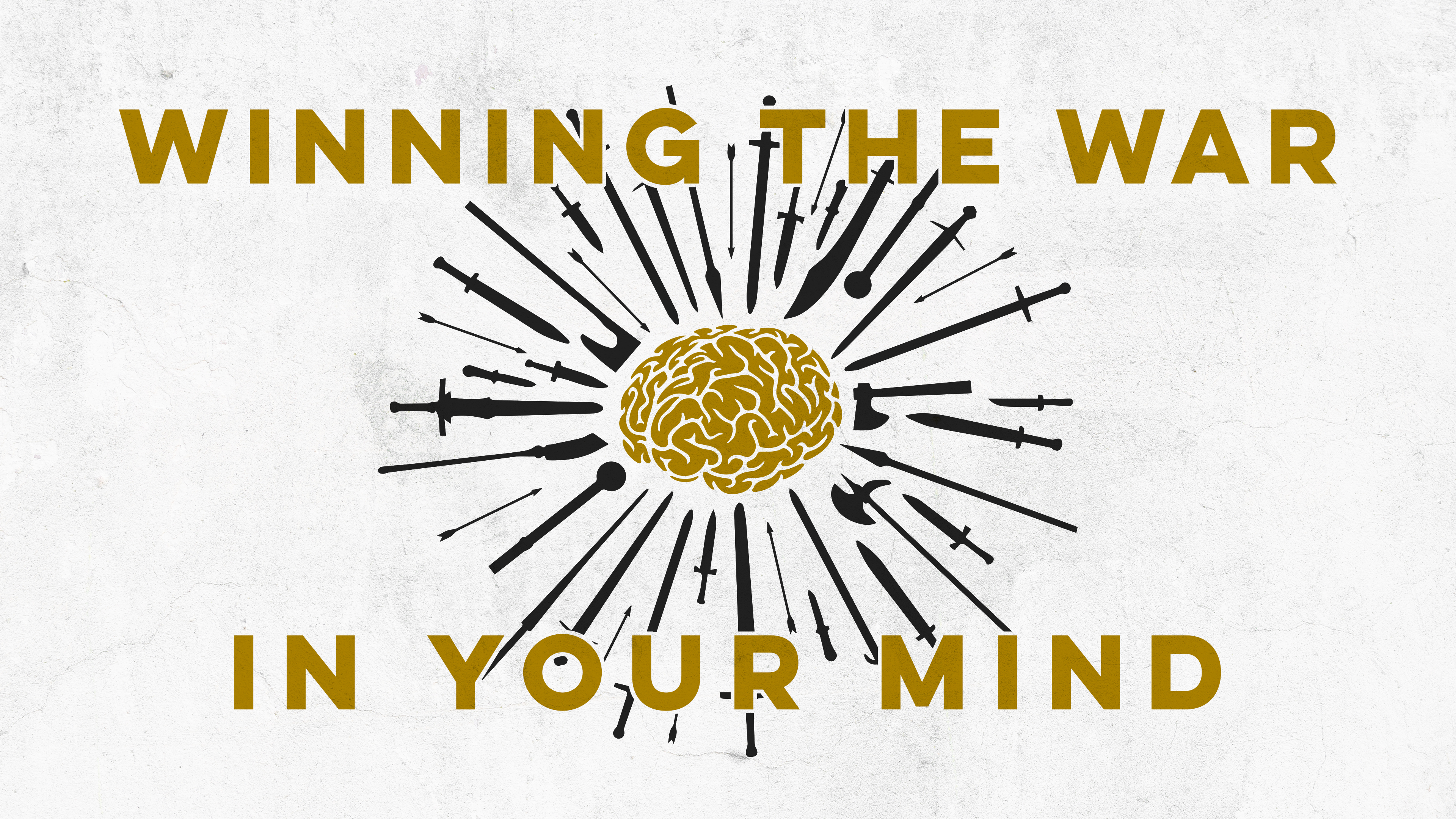 Romans 8:14–18 (NIV)
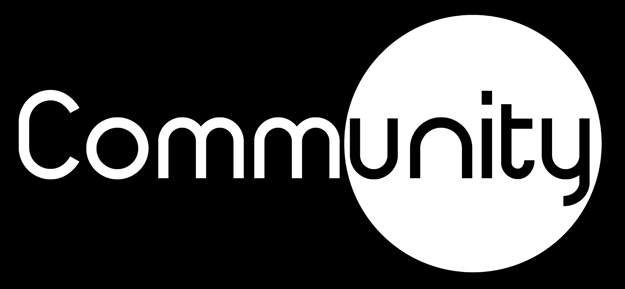 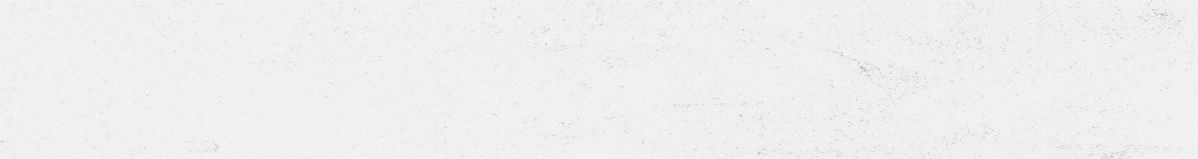 The Spirit himself testifies with our spirit that we are God’s children. Now if we are children, then we are heirs—heirs of God and co-heirs with Christ, if indeed we share in his sufferings in order that we may also share in his glory.
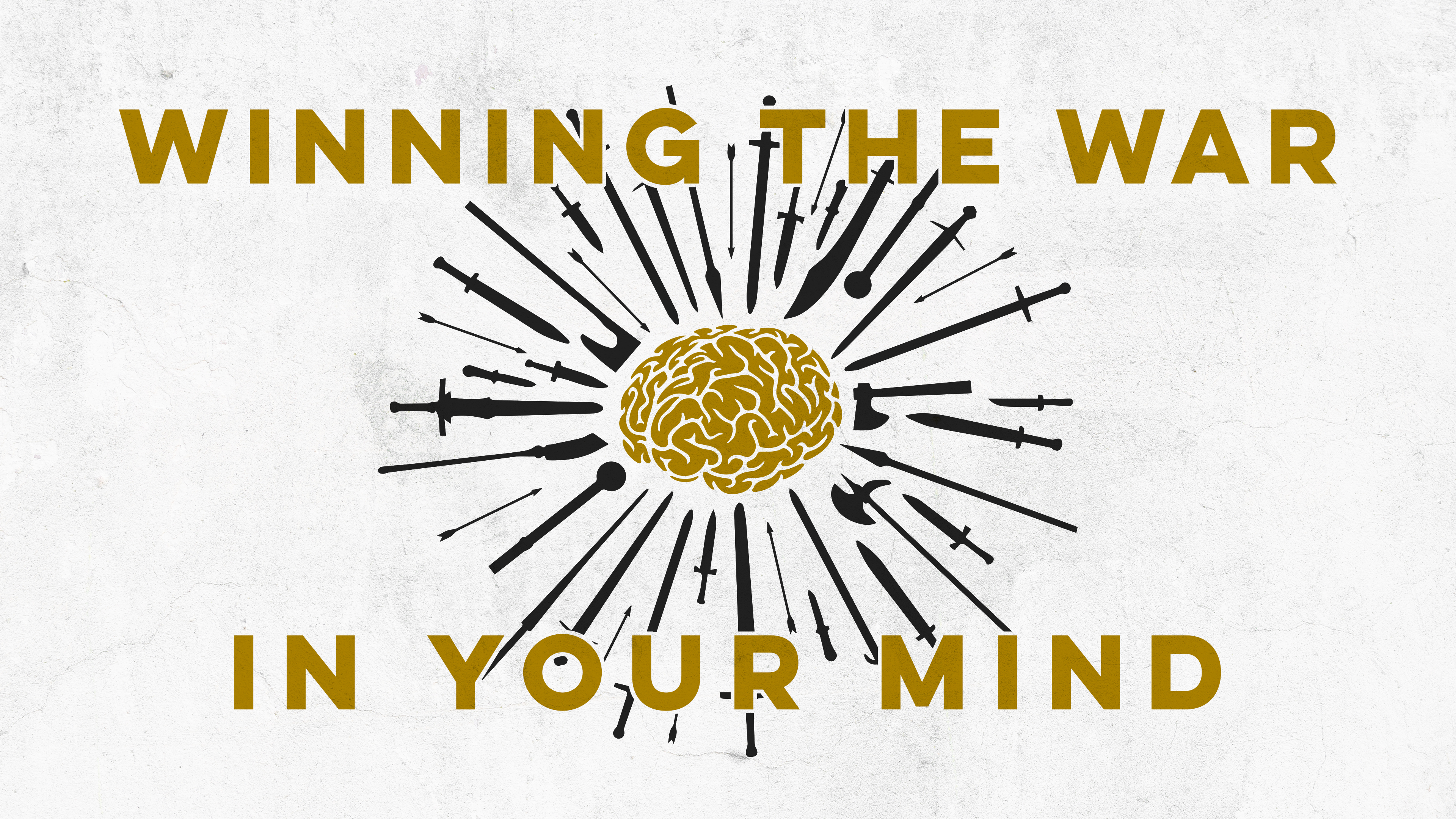 Romans 8:14–18 (NIV)
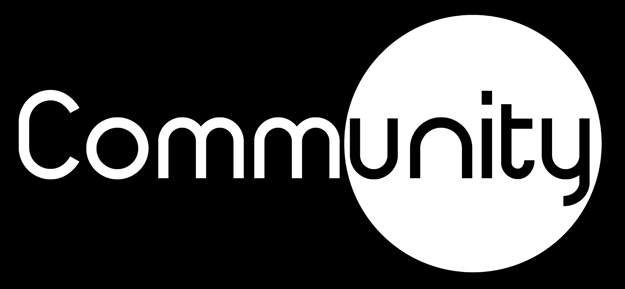 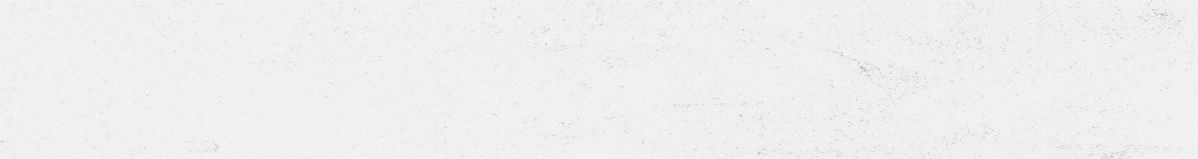 consider that our present sufferings are not worth comparing with the glory that will be revealed in us.
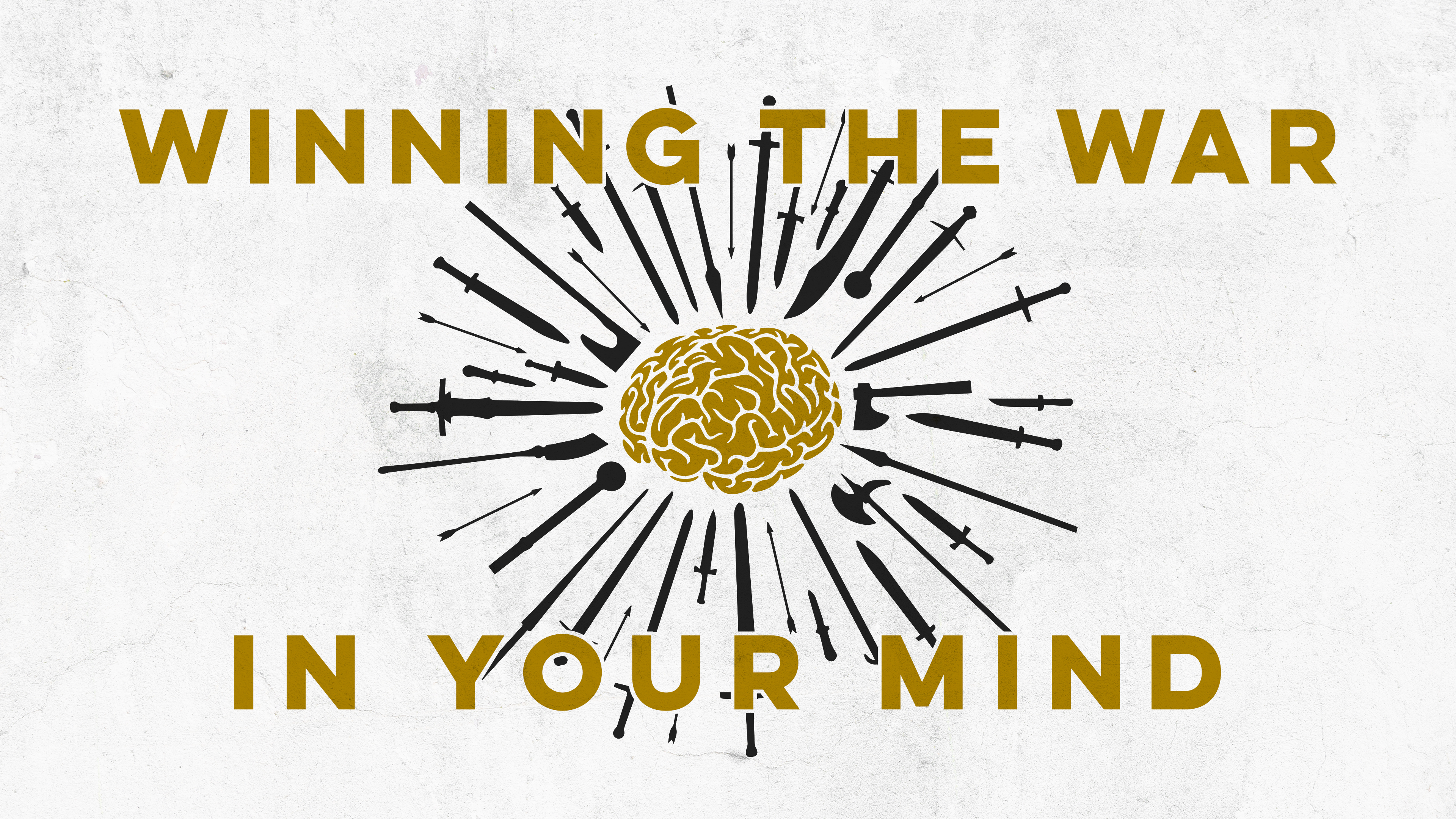 Romans 8:14–18 (NIV)
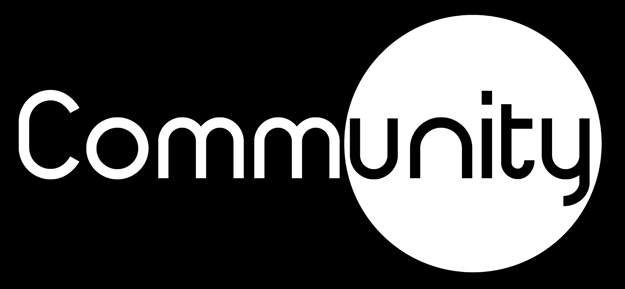 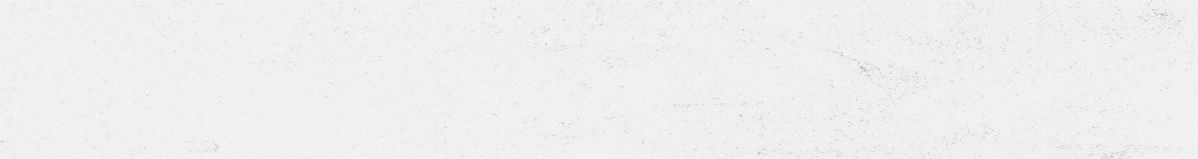 What, then, shall we say in response to these things? If God is for us, who can be against us? 

He who did not spare his own Son, but gave him up for us all—how will he not also, along with him, graciously give us all things?
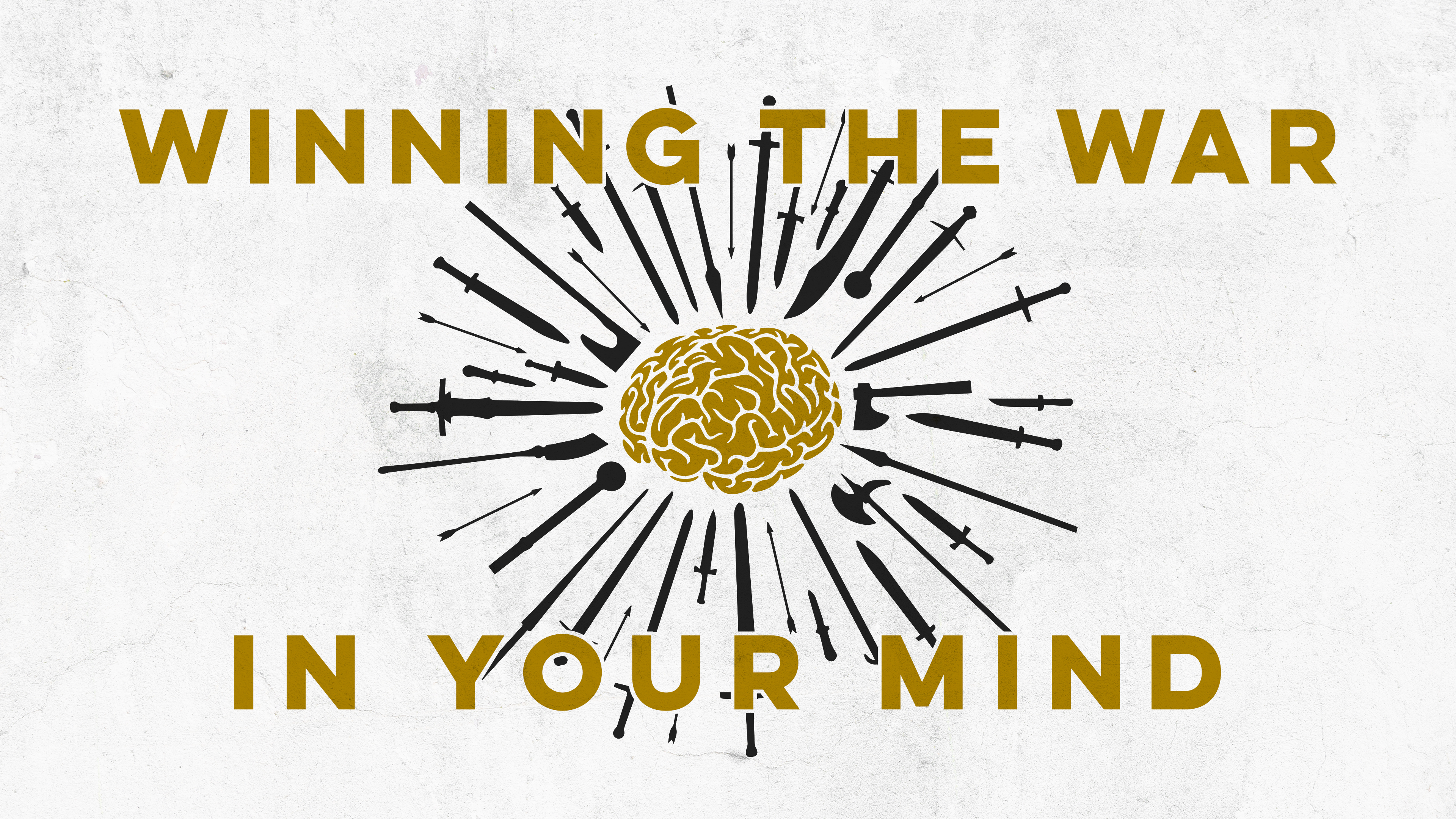 Romans 8:31–32 (NIV)
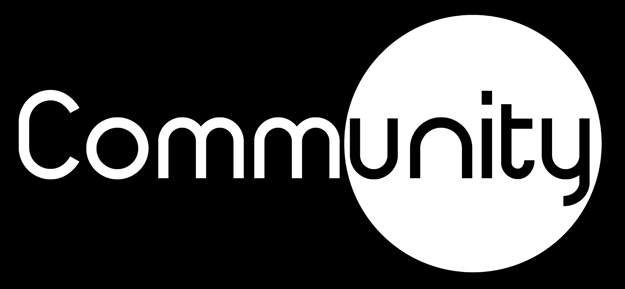 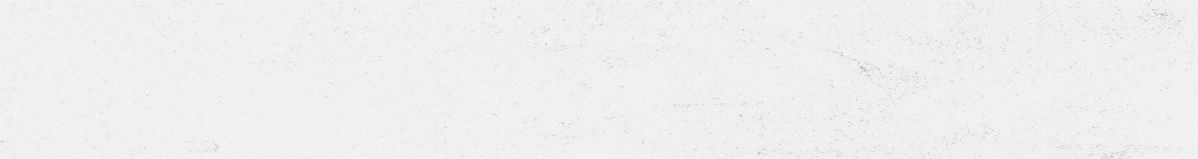 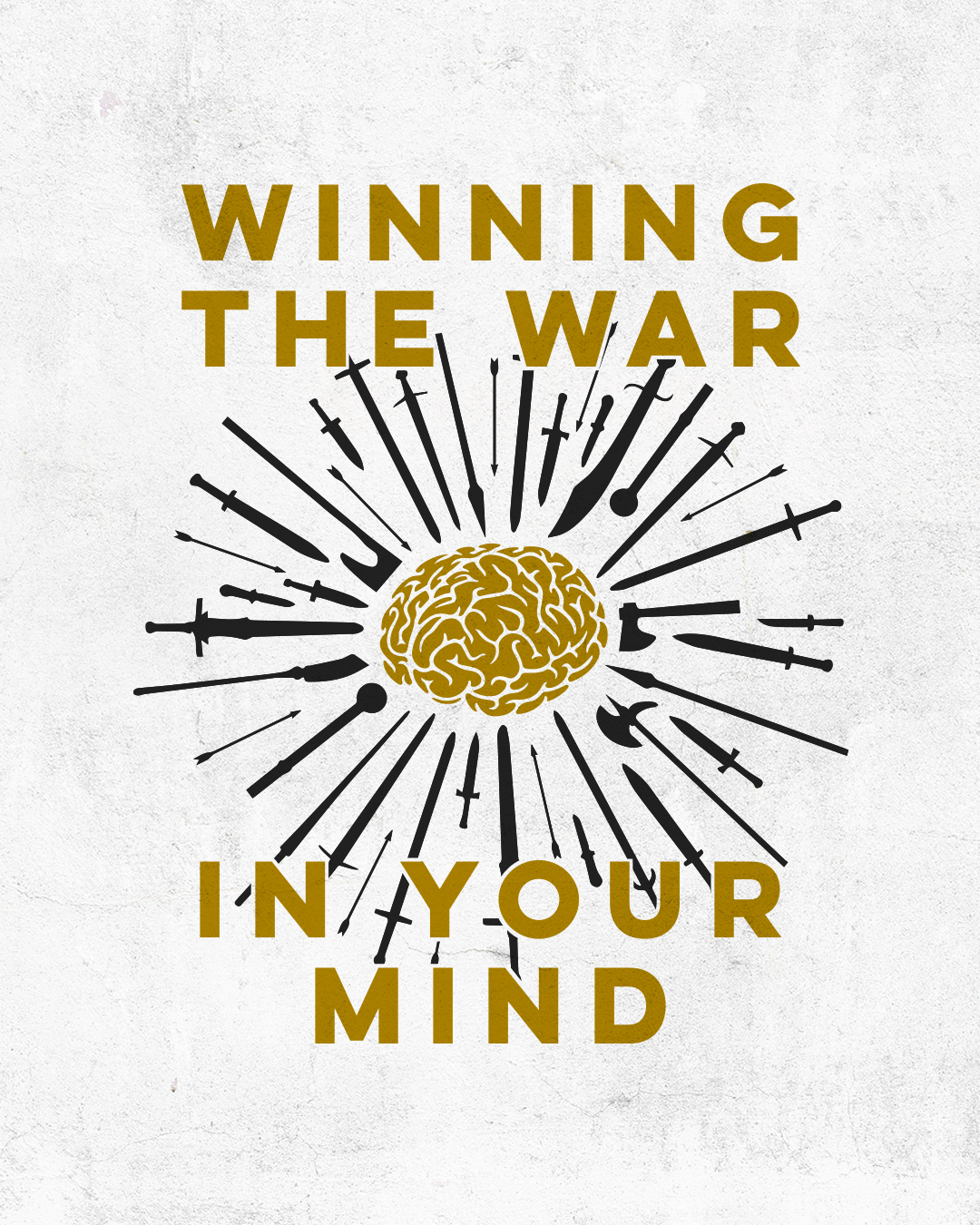 You can’t control what happens to you, but you can control how you frame it.
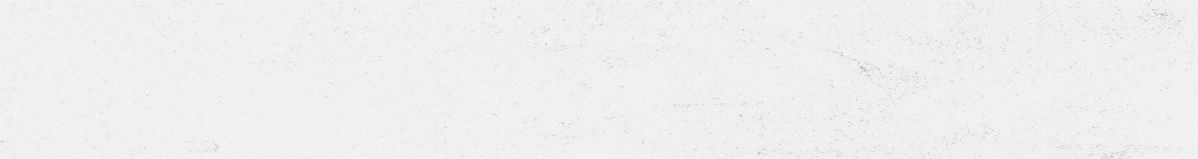 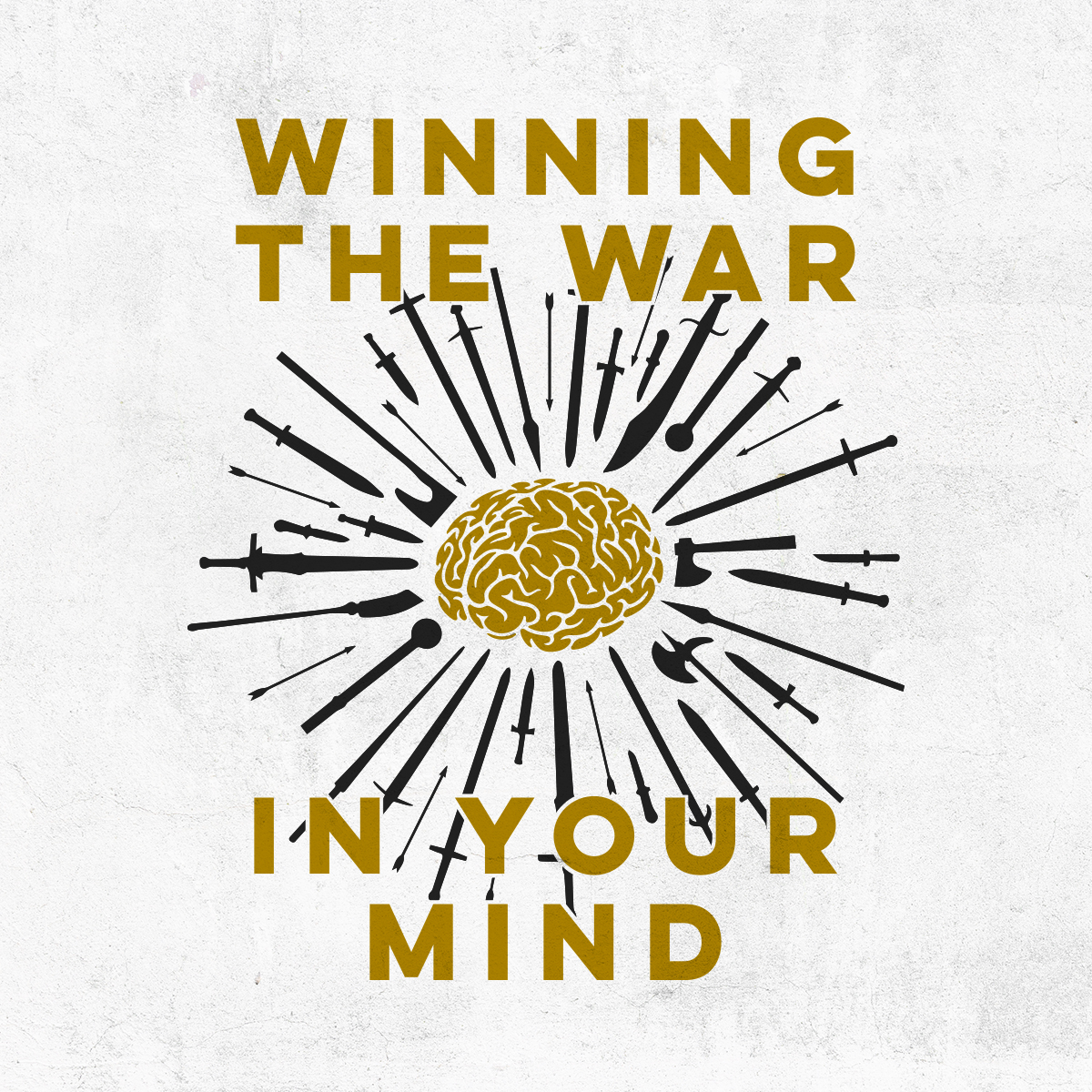 The filters you have shape how you see life

God can help you change your filter

You must learn to look through the filter of Christ
Change Your Thinking.  
Change Your Life.
Practice reframing your life experiences
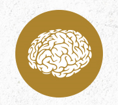 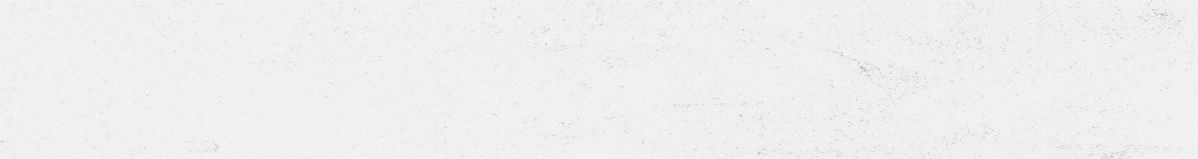 Now I want you to know, brothers and sisters, that what has happened to me has actually served to advance the gospel.
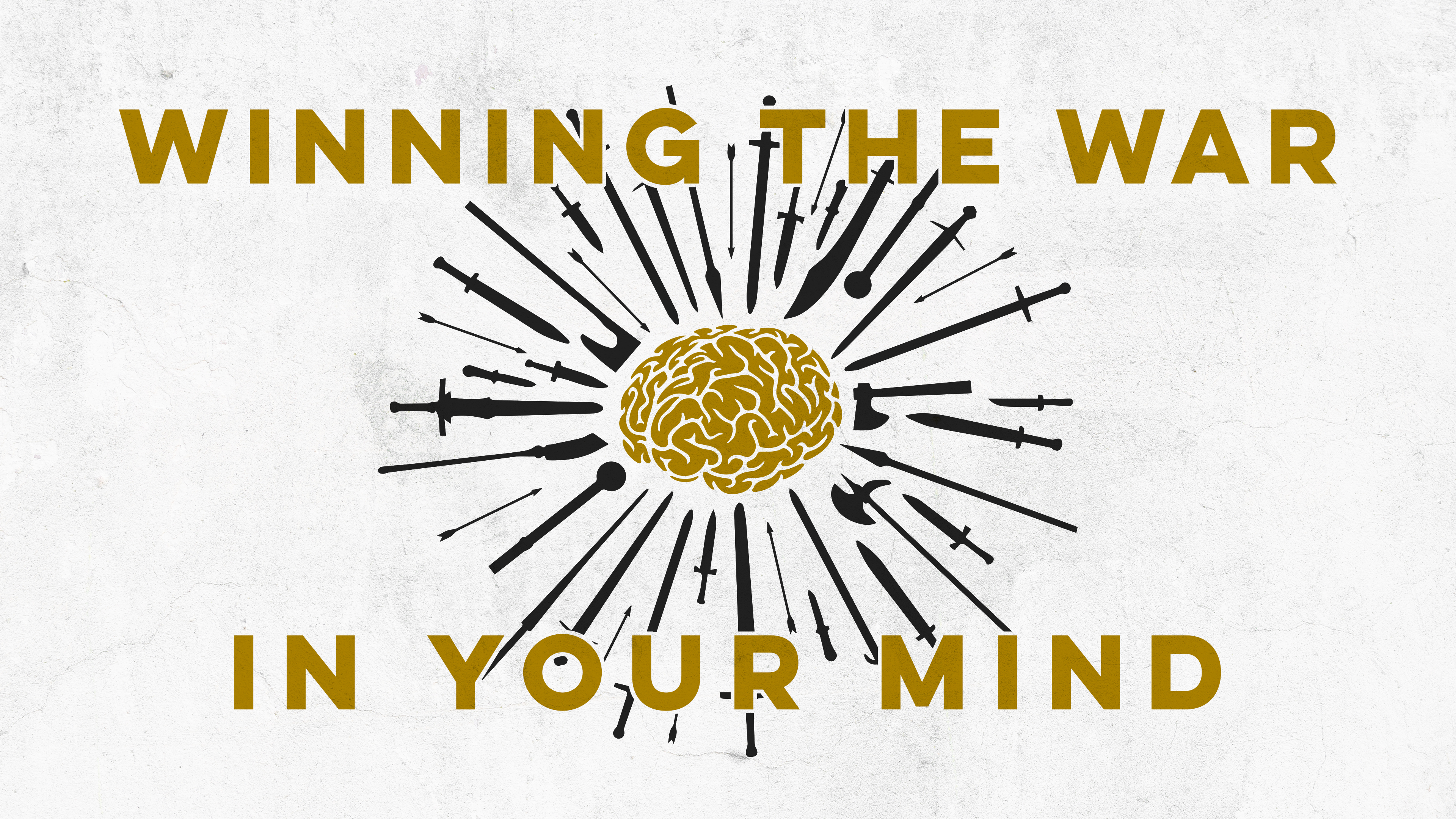 Philippians 1:12–26 (NIV)
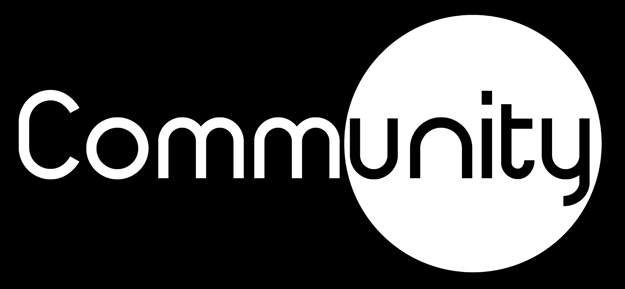 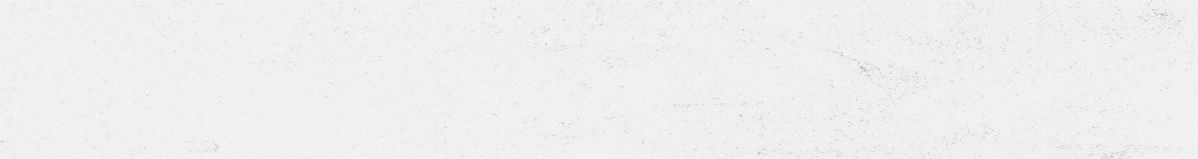 When the seven days were nearly over, some Jews from the province of Asia saw Paul at the temple. They stirred up the whole crowd and seized him, shouting, “Fellow Israelites, help us! This is the man who teaches everyone everywhere against our people and our law and this place.
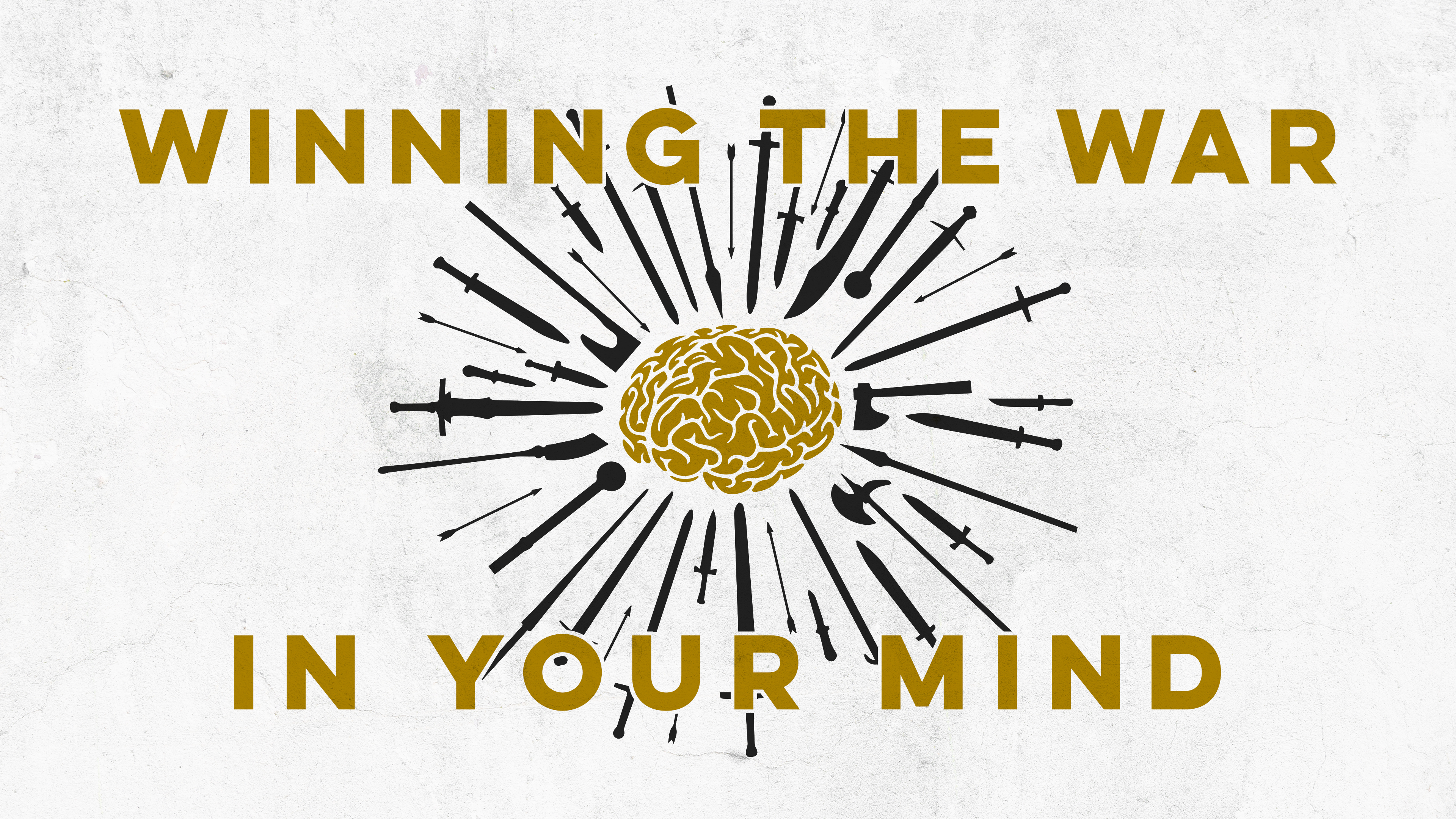 Acts 21:27–32 (NIV)
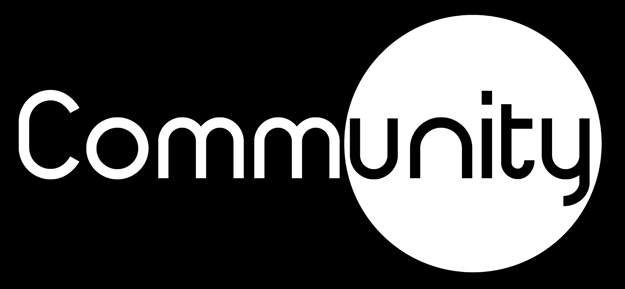 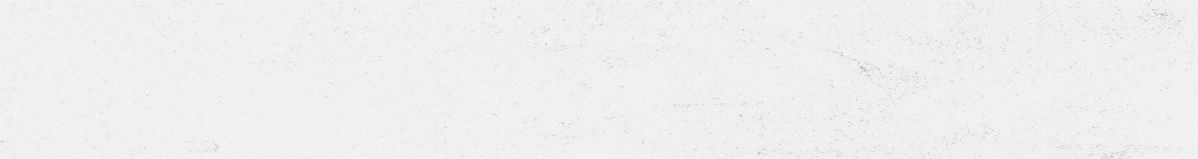 And besides, he has brought Greeks into the temple and defiled this holy place.” (They had previously seen Trophimus the Ephesian in the city with Paul and assumed that Paul had brought him into the temple.)
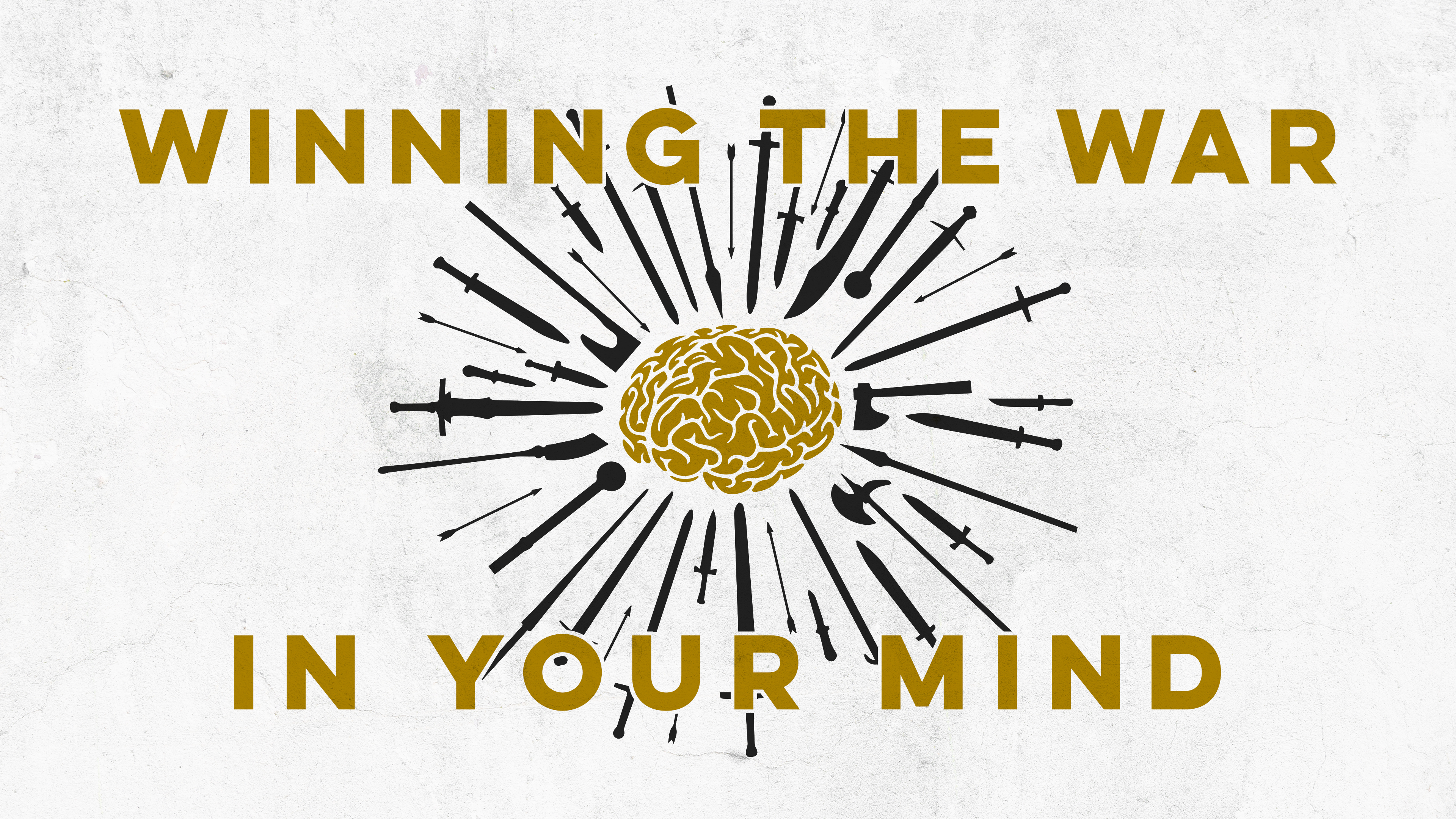 Acts 21:27–32 (NIV)
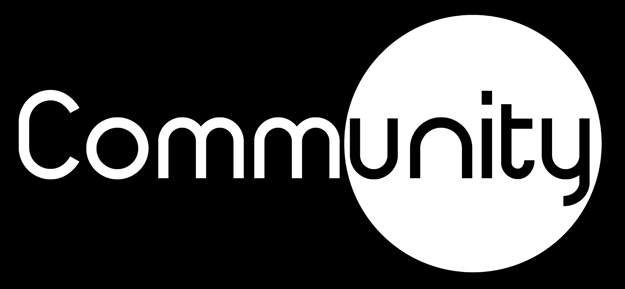 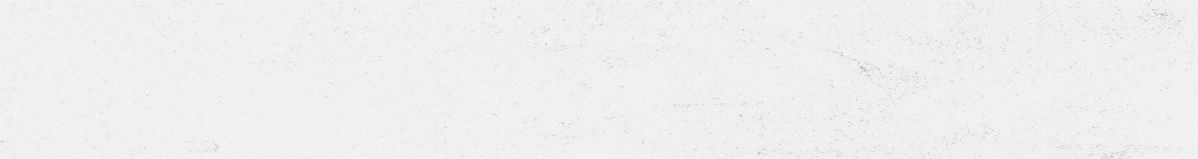 The whole city was aroused, and the people came running from all directions. Seizing Paul, they dragged him from the temple, and immediately the gates were shut.
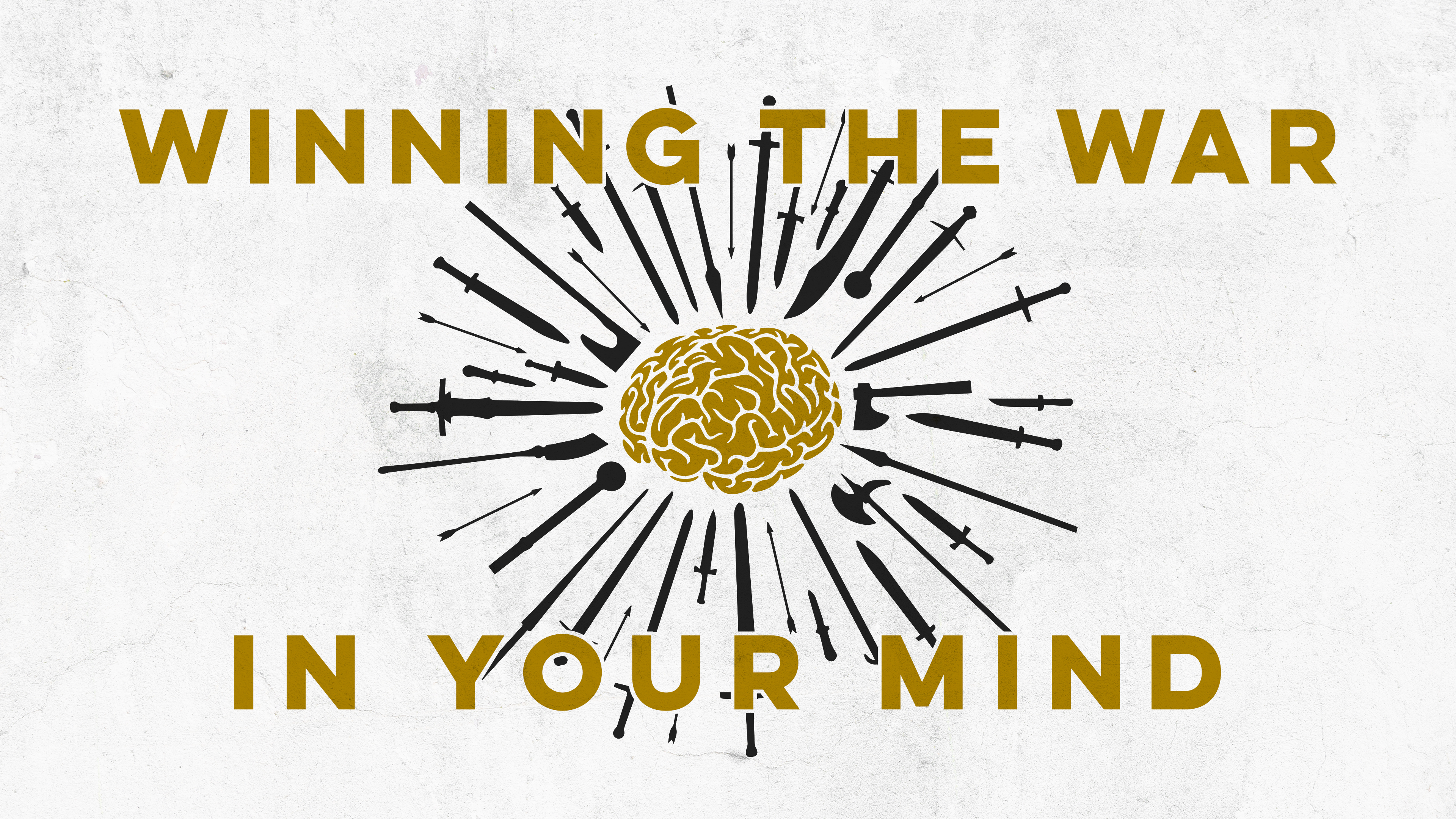 Acts 21:27–32 (NIV)
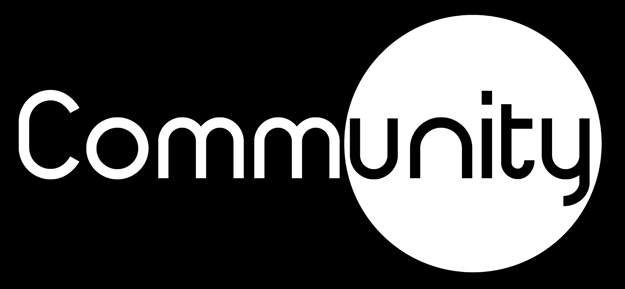 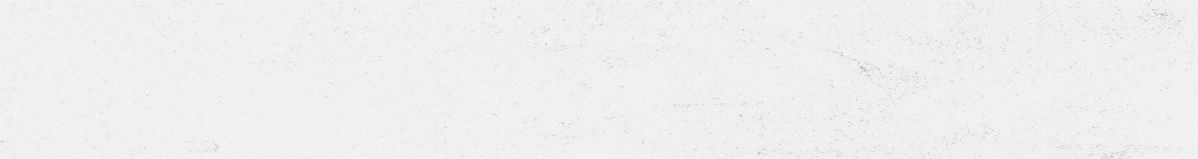 While they were trying to kill him, news reached the commander of the Roman troops that the whole city of Jerusalem was in an uproar. He at once took some officers and soldiers and ran down to the crowd. When the rioters saw the commander and his soldiers, they stopped beating Paul.
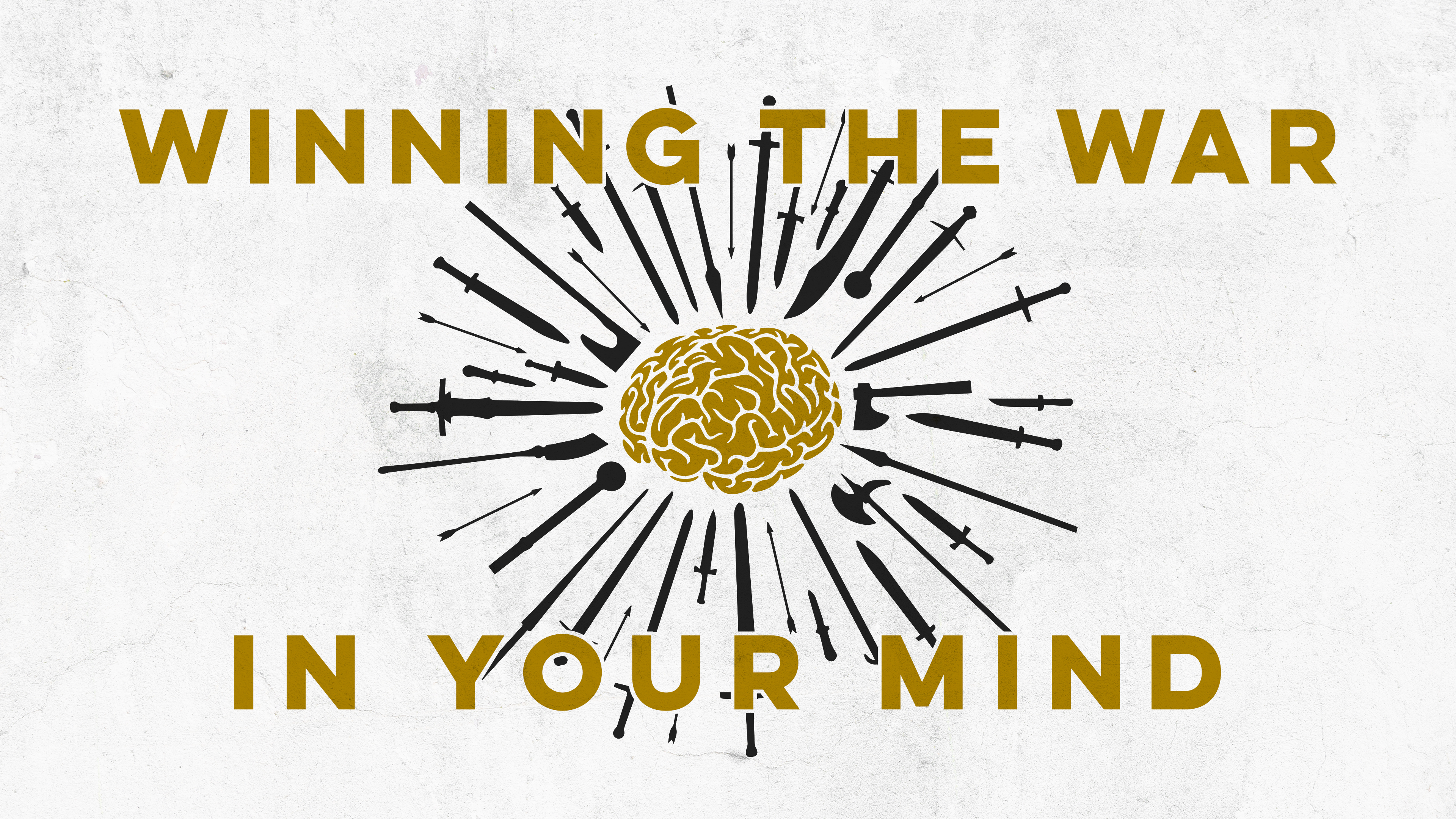 Acts 21:27–32 (NIV)
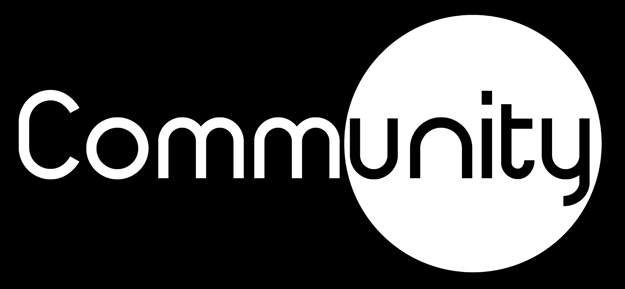 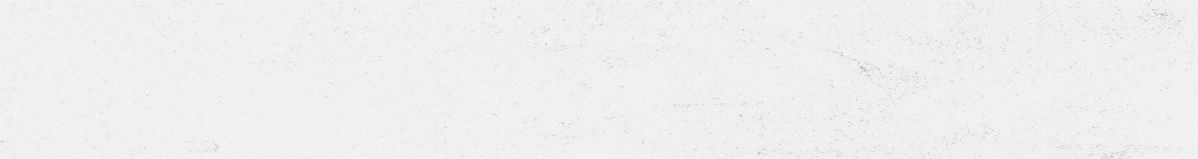 Now I want you to know, brothers and sisters, that what has happened to me is so unfair. As a result of the hell I’ve been through, I’m quitting and never going back to church.
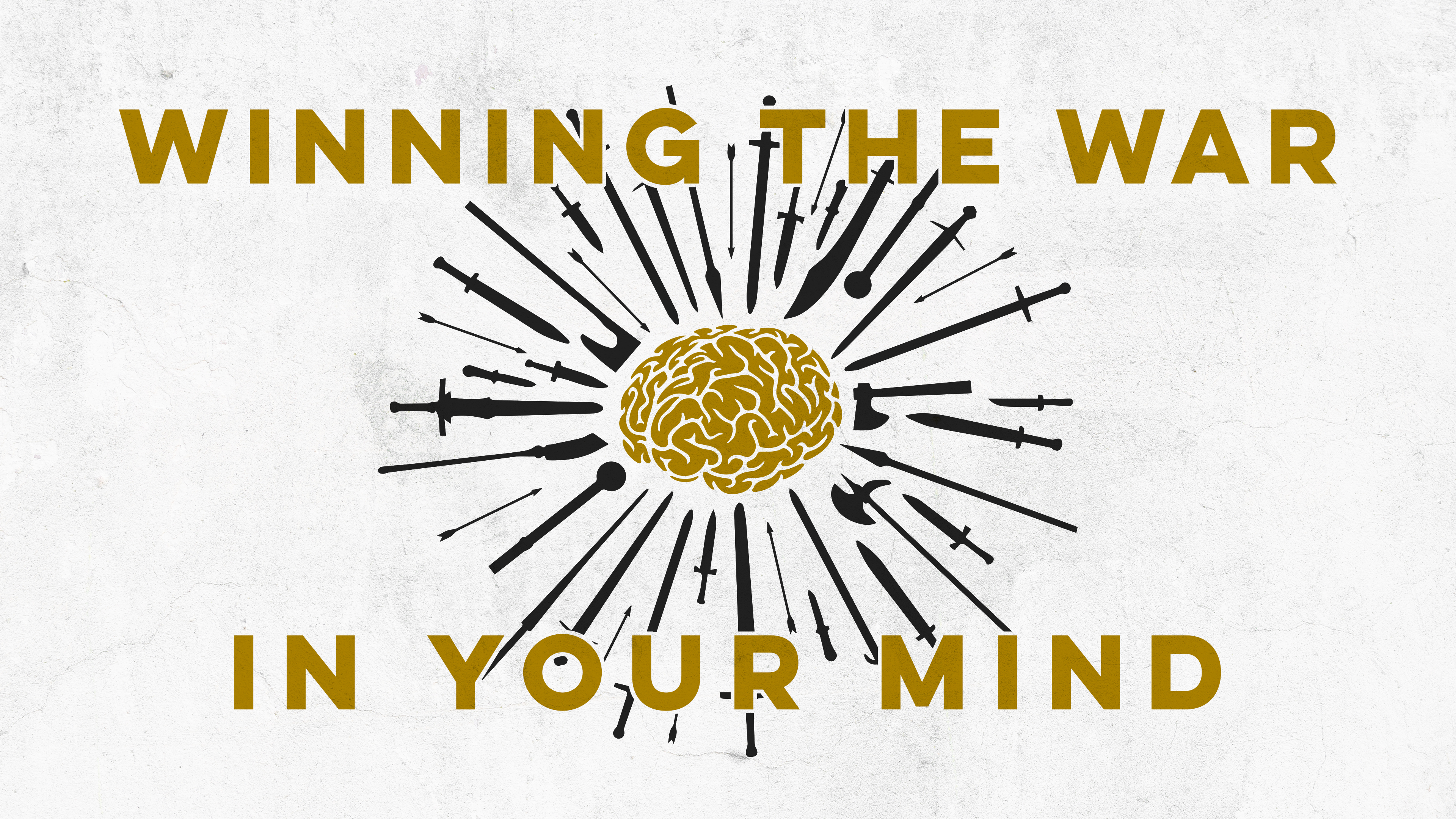 Phil 1:12-13 (New Whiner’s Version)
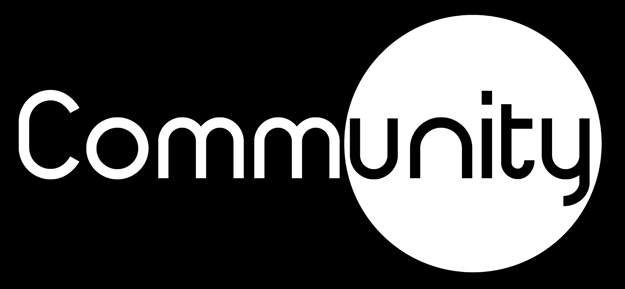 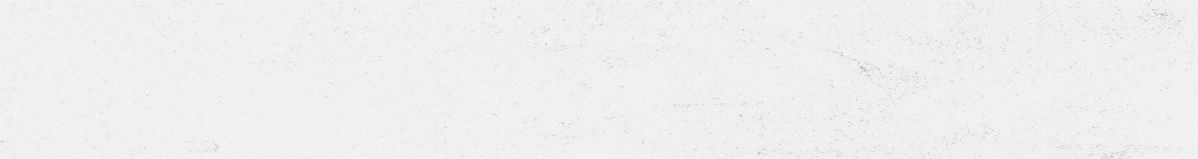 Now I want you to know, brothers and sisters, that what has happened to me has actually served to advance the gospel.
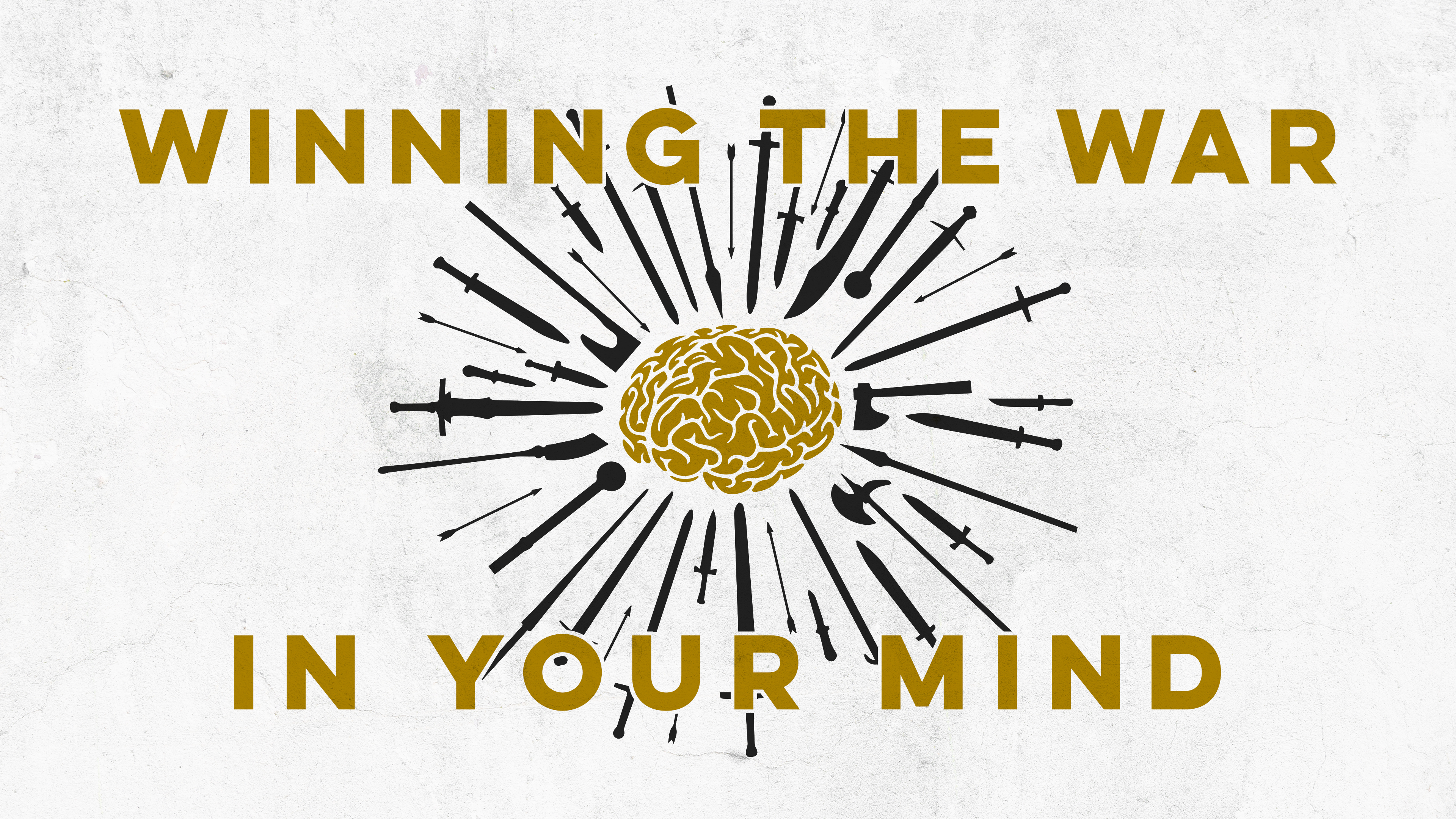 Philippians 1:12–26 (NIV)
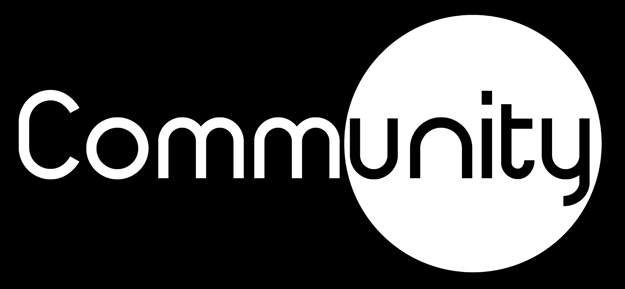 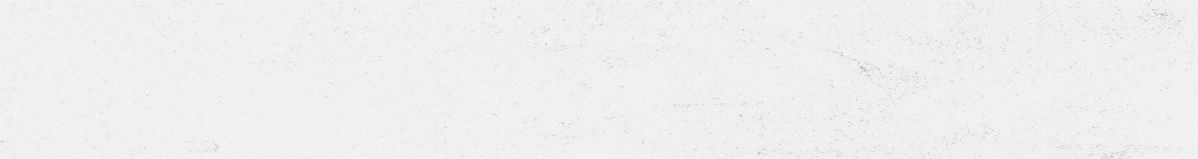 As a result, it has become clear throughout the whole palace guard and to everyone else that I am in chains for Christ. 

And because of my chains, most of the brothers and sisters have become confident in the Lord and dare all the more to proclaim the gospel without fear…
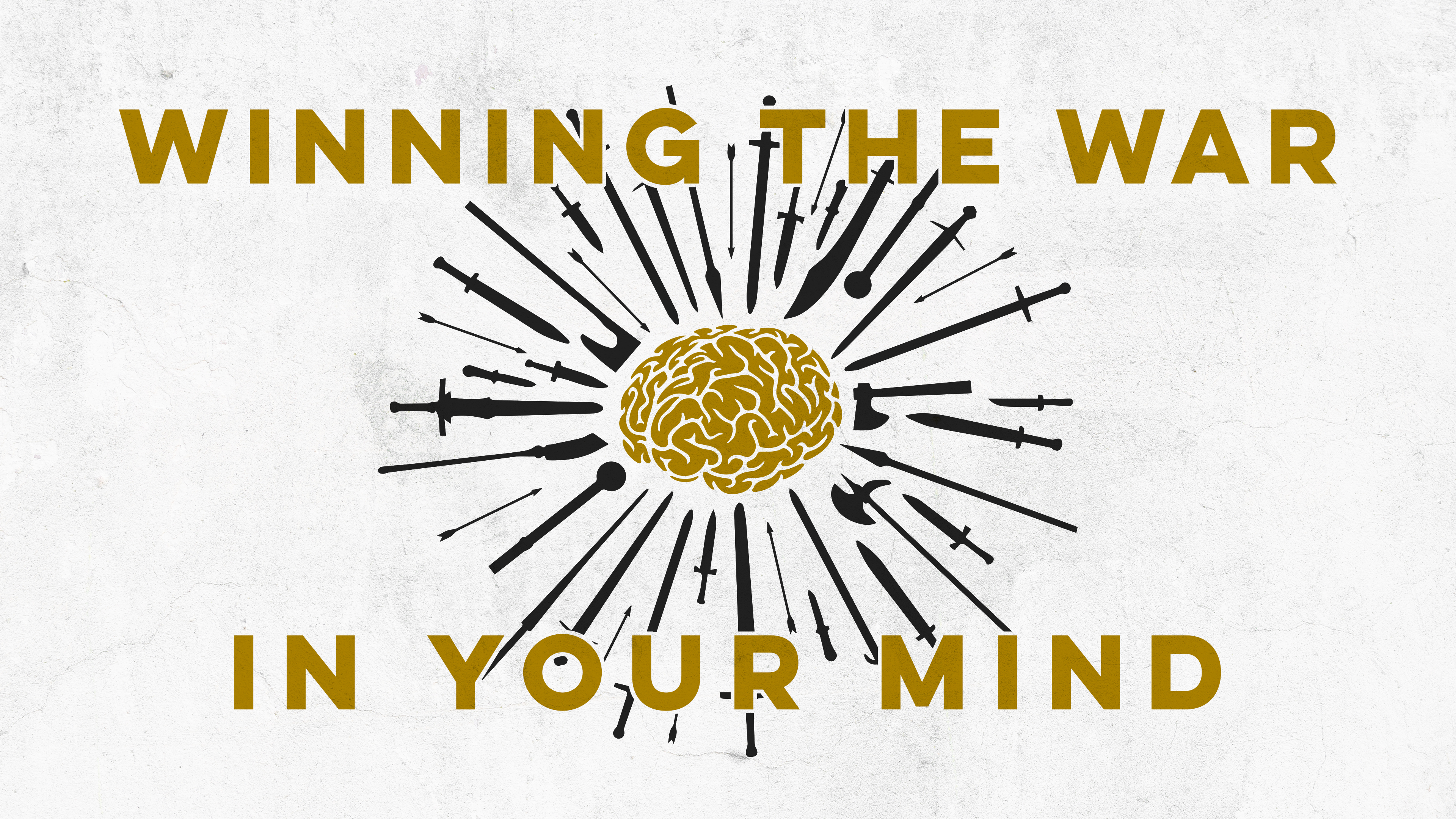 Philippians 1:12–26 (NIV)
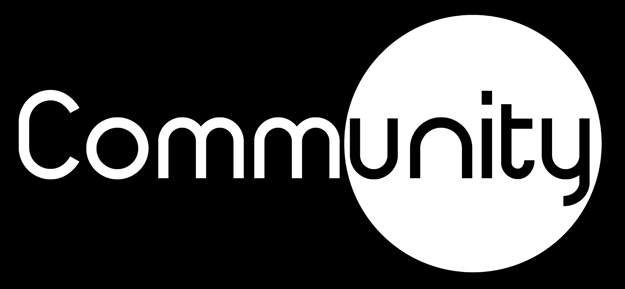 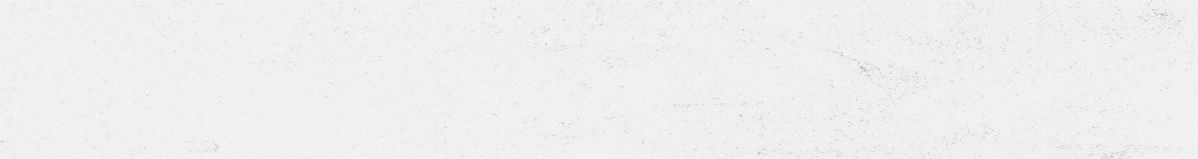 ..for I know that through your prayers and God’s provision of the Spirit of Jesus Christ what has happened to me will turn out for my deliverance.           I eagerly expect and hope that I will in no way be ashamed, but will have sufficient courage so that now as always Christ will be exalted in my body, whether by life or by death. For to me, to live is Christ and to die is gain.
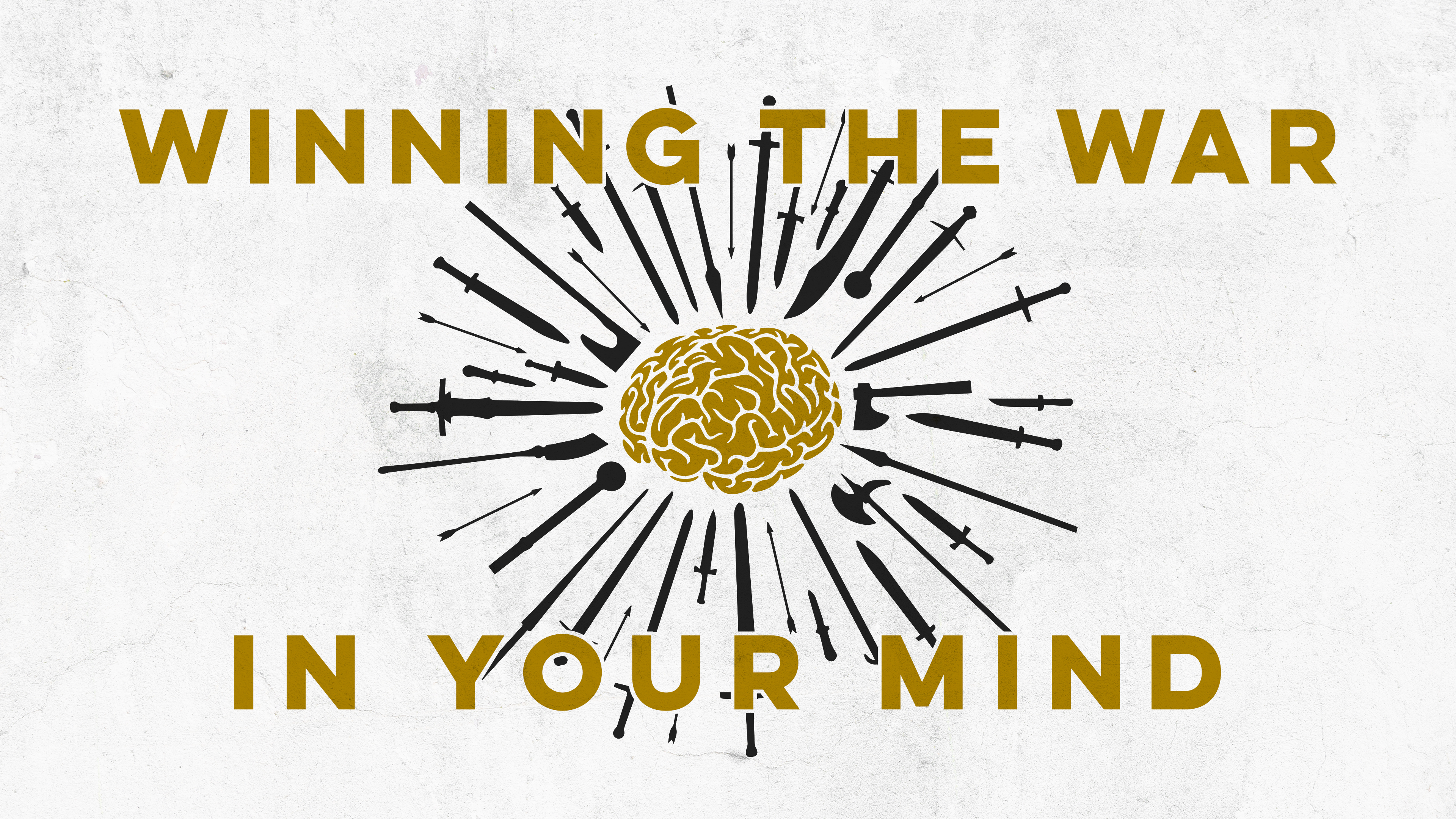 Philippians 1:12–26 (NIV)
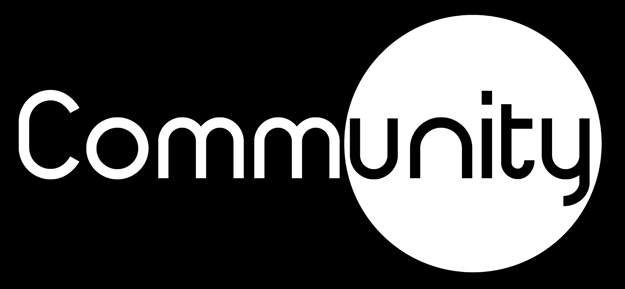 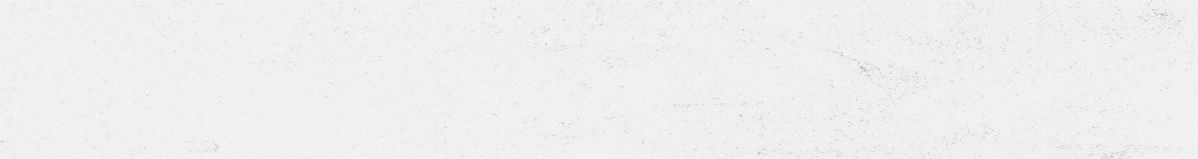 And we know that in all things God works for the good of those who love him, who have been called according to his purpose.
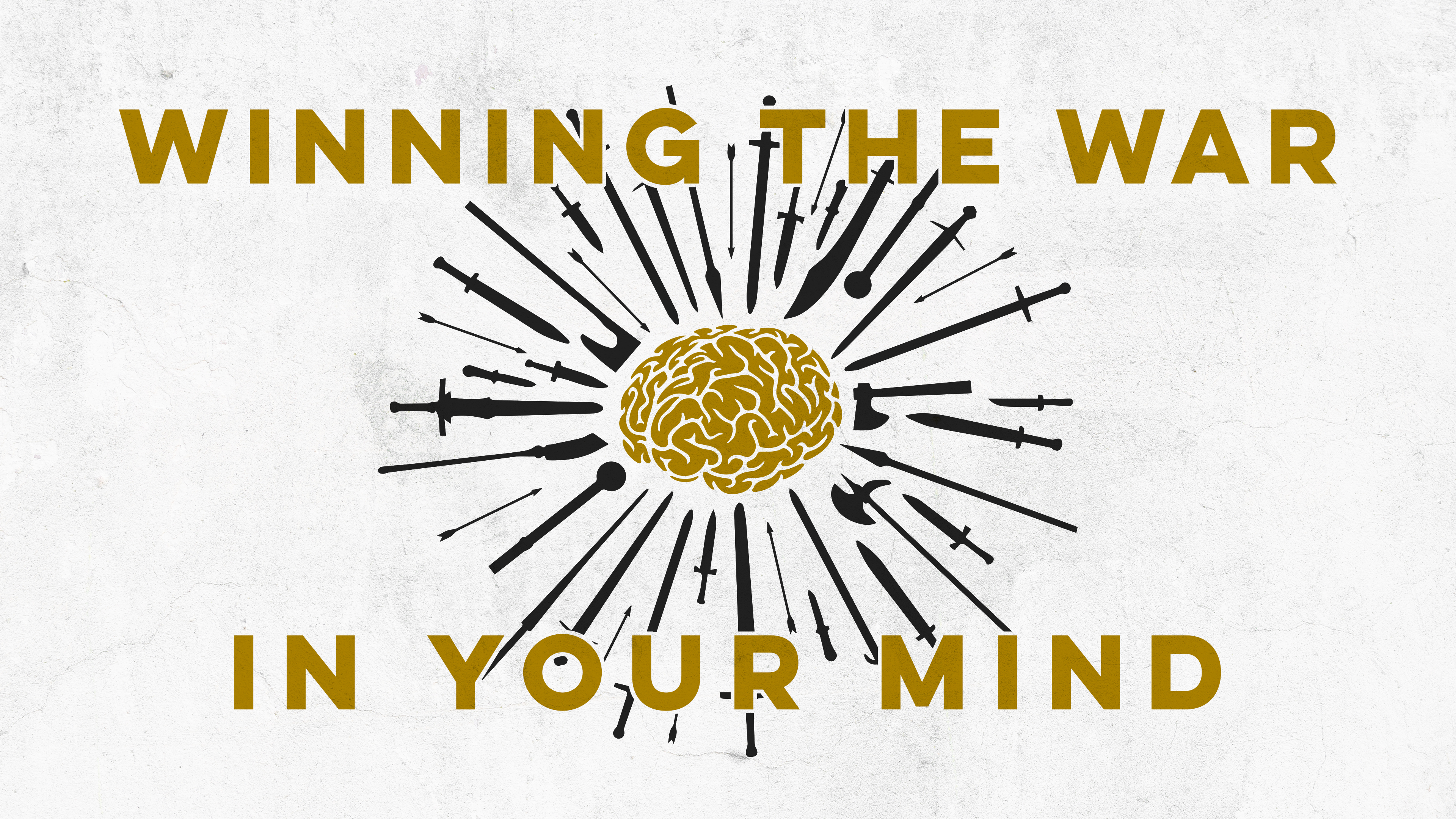 Romans 8:28 (NIV)
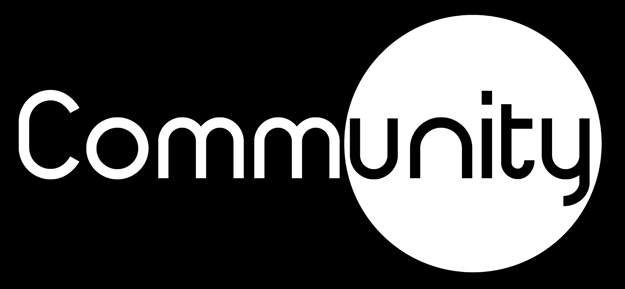 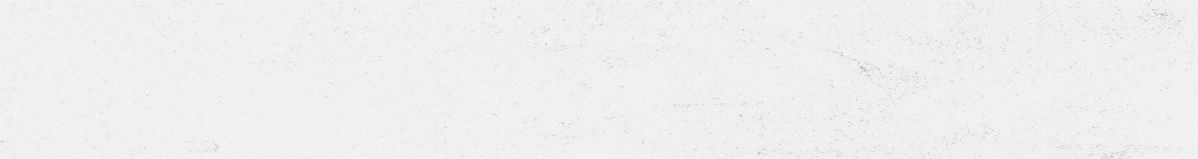 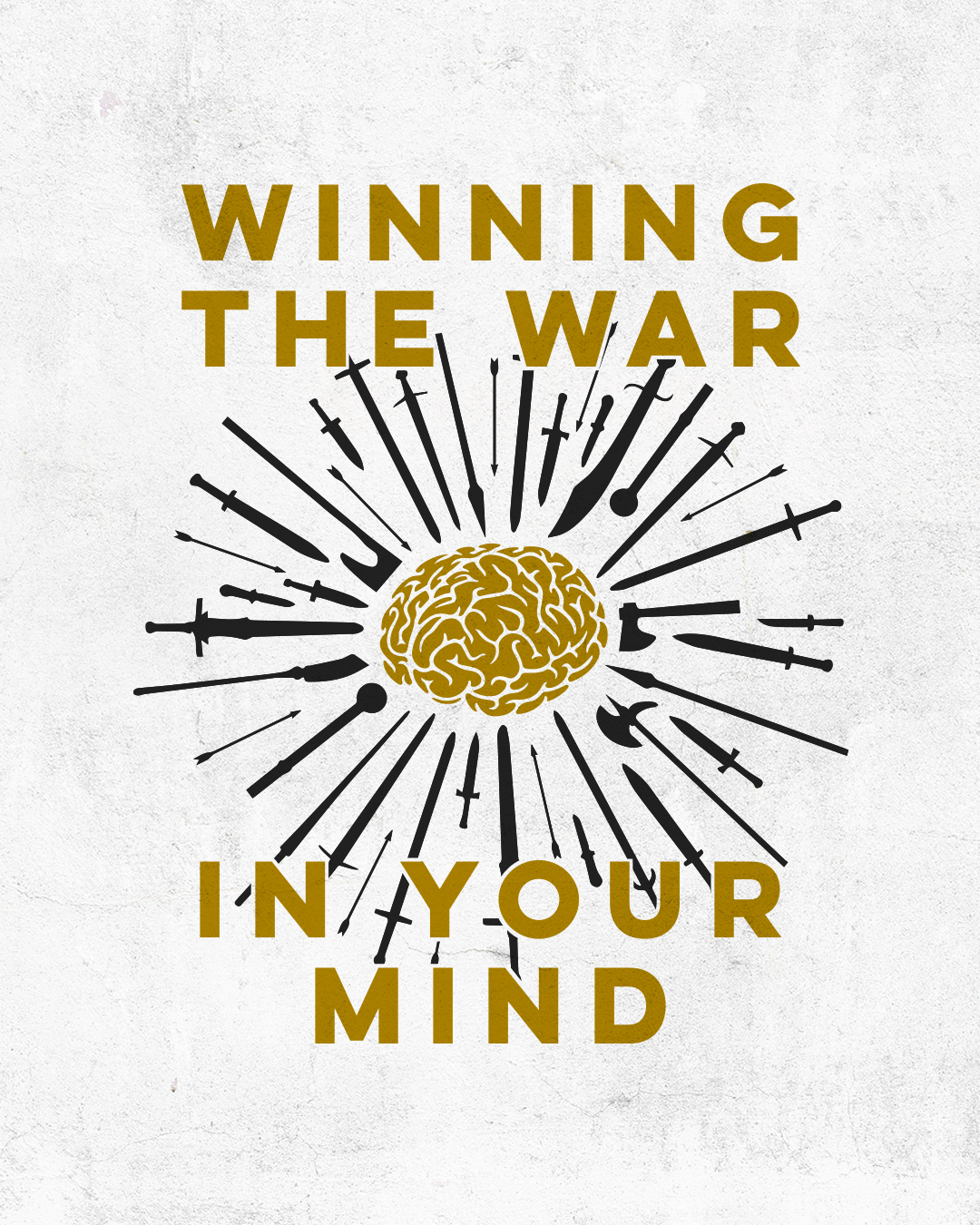 The filters you have shape how you see life

God can help you change your filter

You must learn to look through the filter of Christ

Practice reframing your life experiences
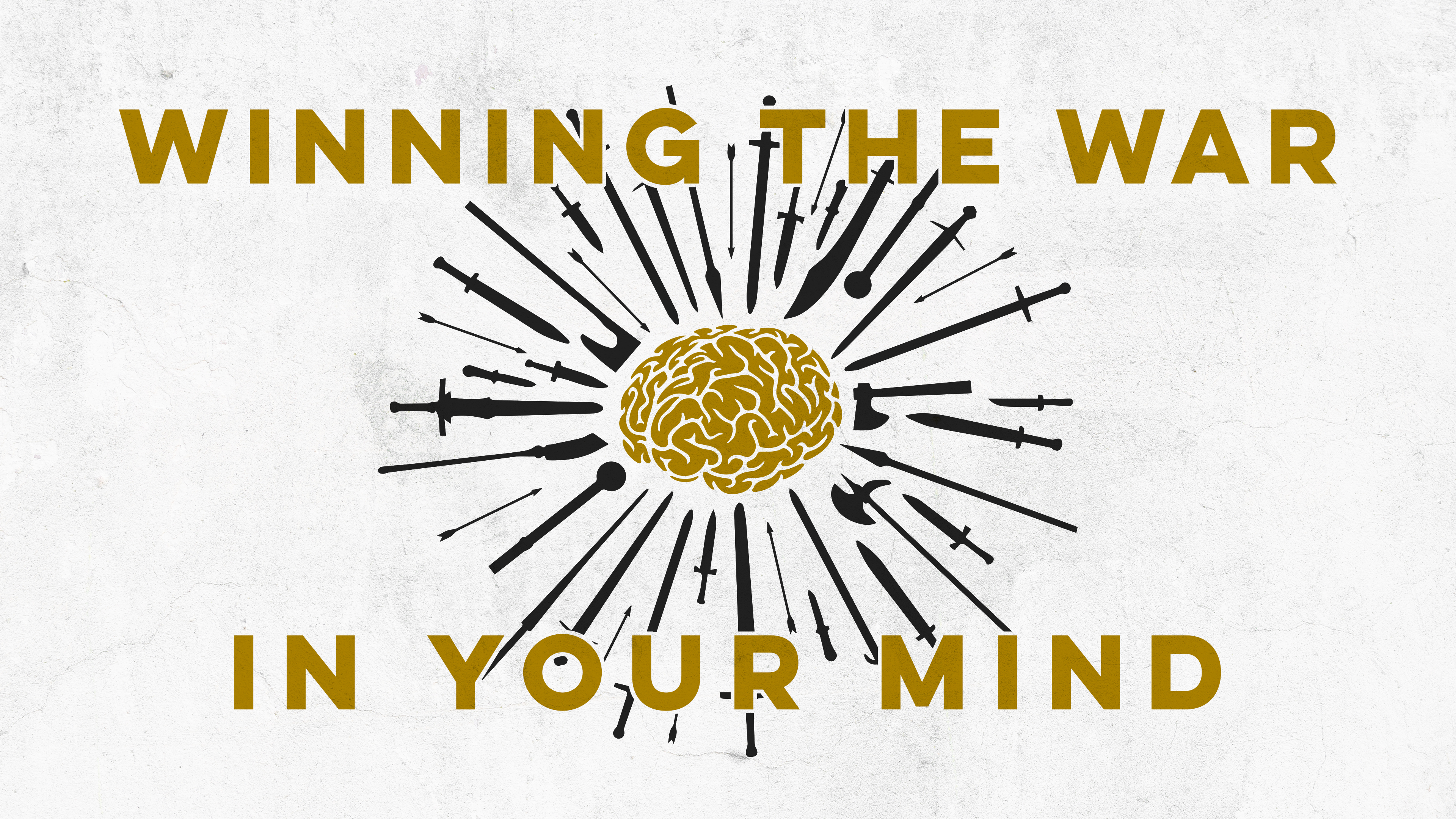 Change Your Thinking.
Change Your Life.